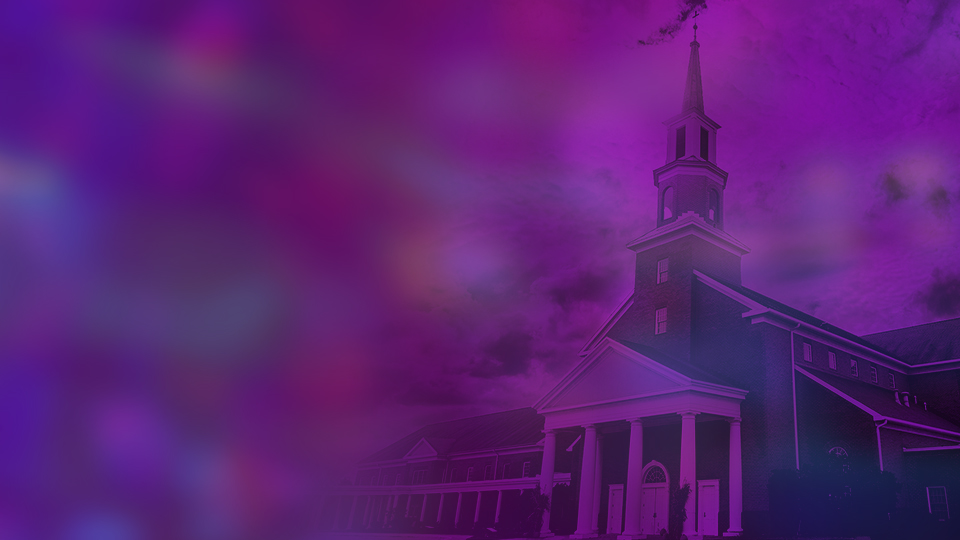 NURTURE AND 
HEART RETENTION
Preventing Church Evasion
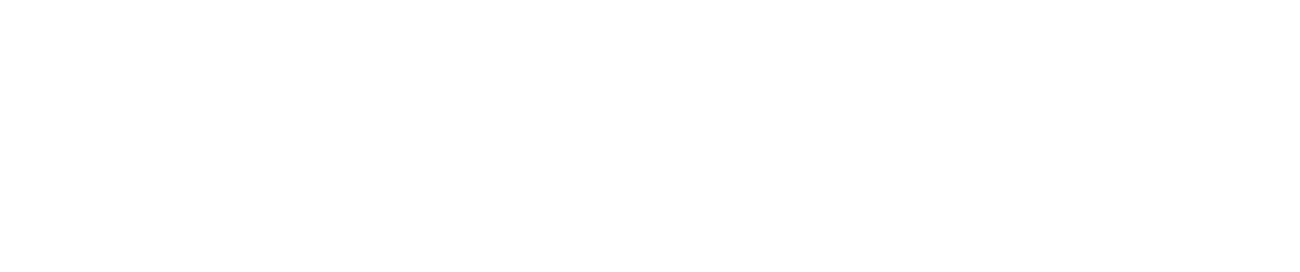 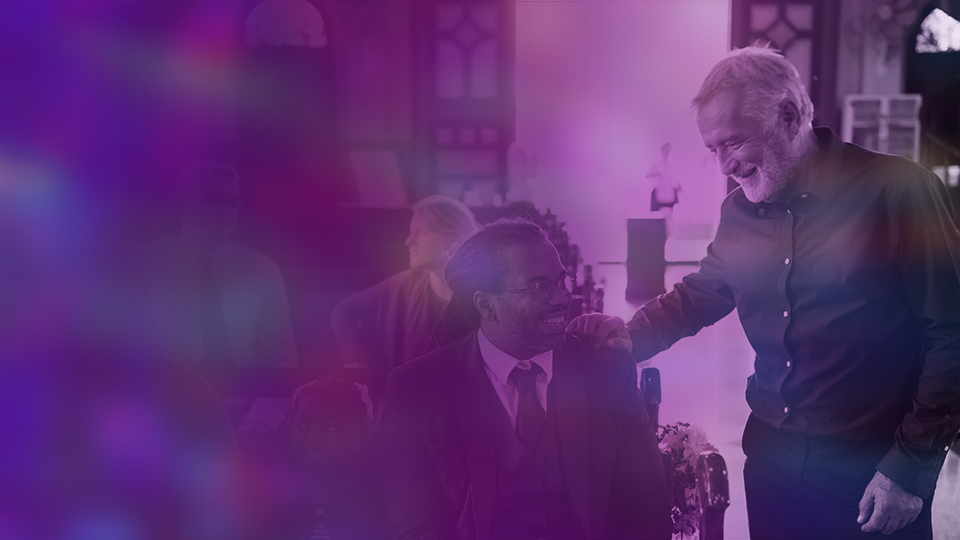 A RELIABLE EVASION PREDICTORWould help leaders to
Identify those in greater risk
Provide priority ministerial support
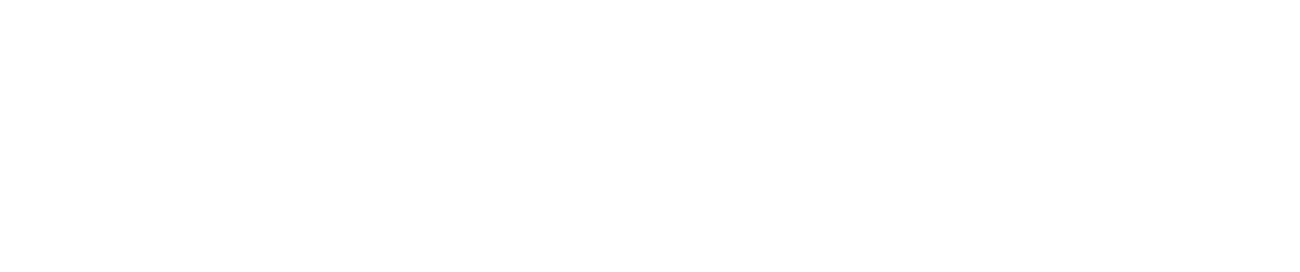 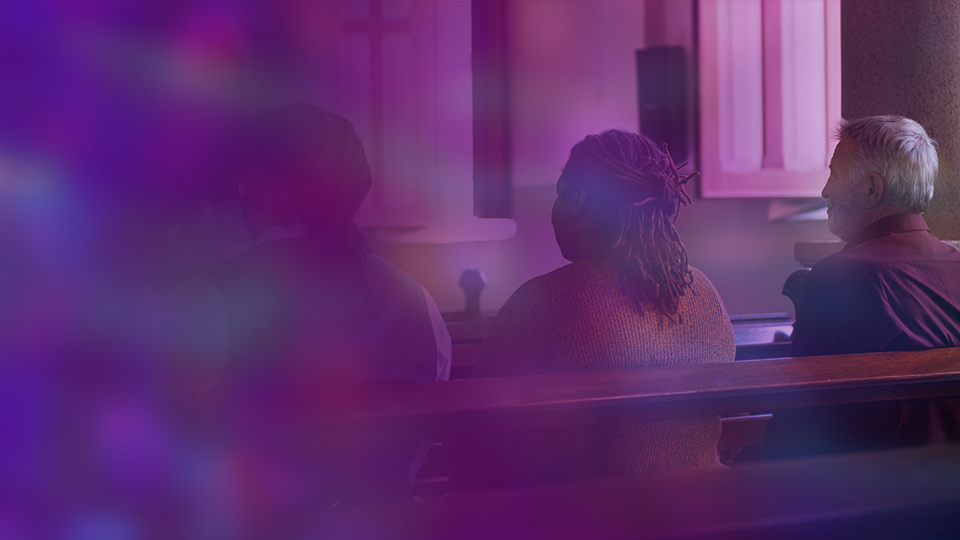 WRONG QUESTION
How to keep members in the church?
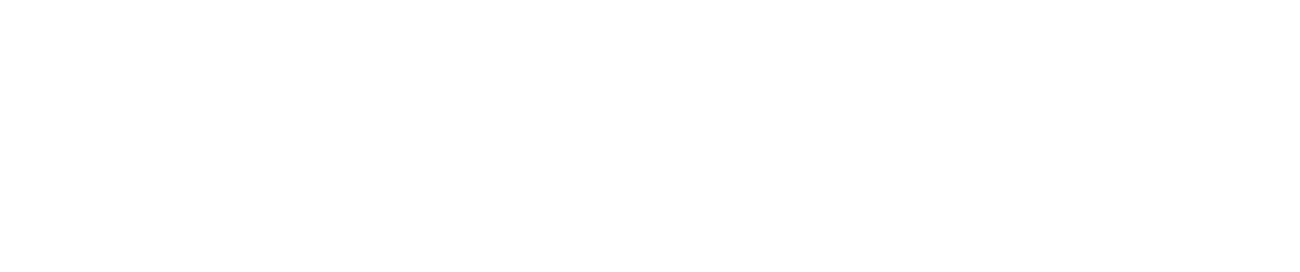 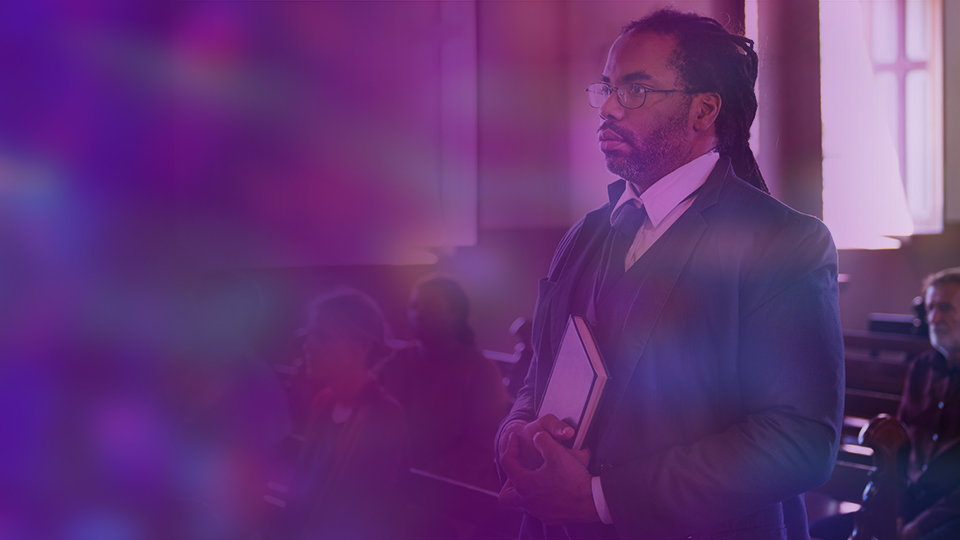 BETTER QUESTION
How to attach their hearts (emotions) to heaven? (Col. 3:1-3)
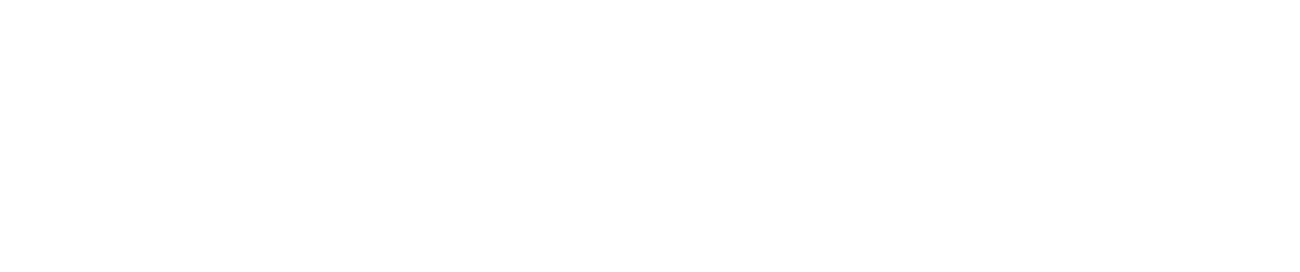 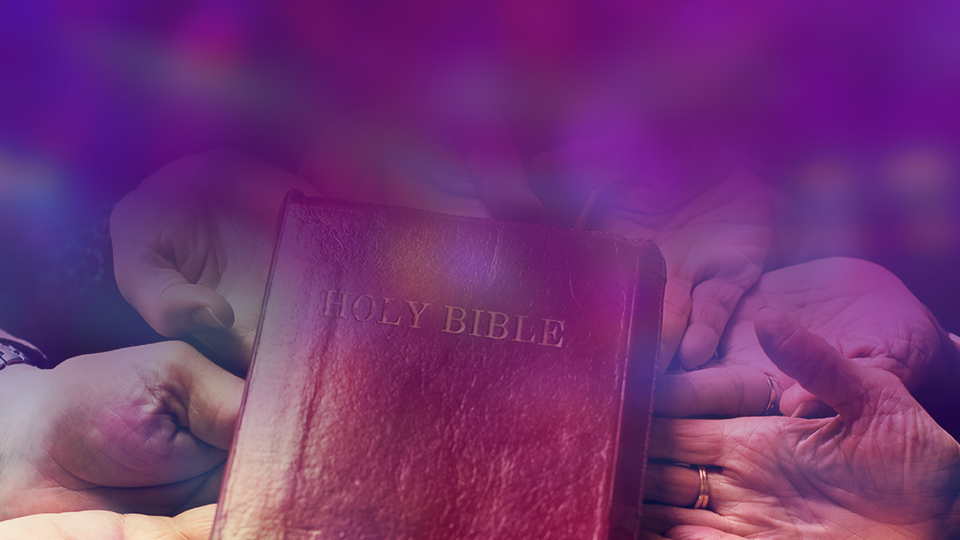 BODY RETENTION X HEART RETENTION
Foremost concern in Jesus preaching (ex. Matt. 5-7)
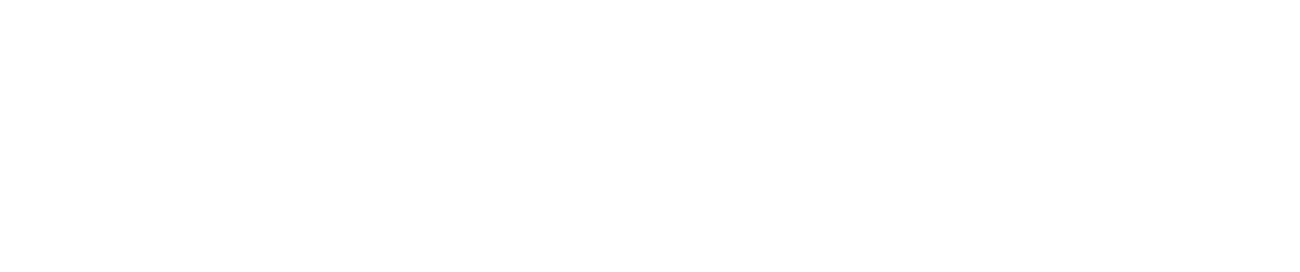 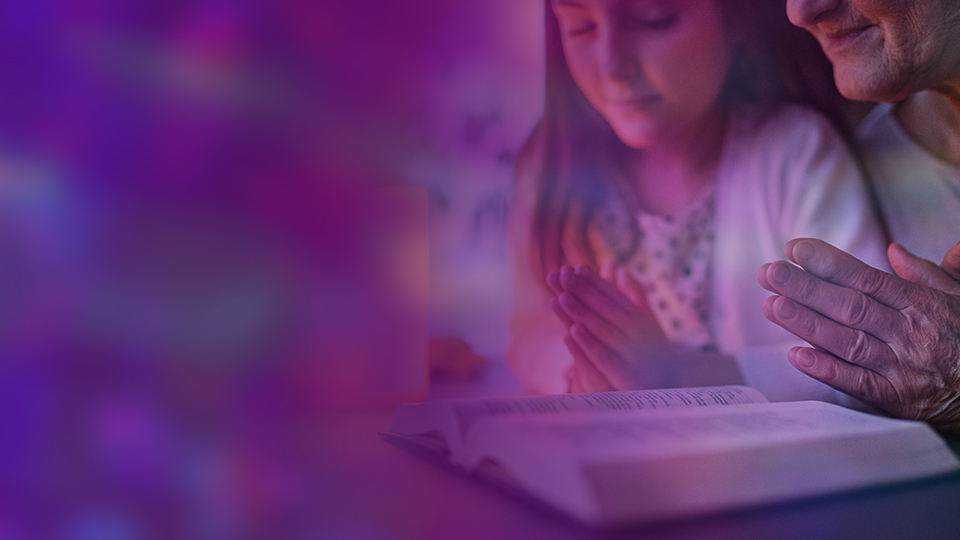 HOW TO INHERIT ETERNAL LIFE (Luke 10:25-27; Mark 12:29-31; Matt. 22:37-39; Deut. 10:12)
“Staying in the church” was not Jesus’ answer
To love God with all possible capabilities (and neighbor) was His answer
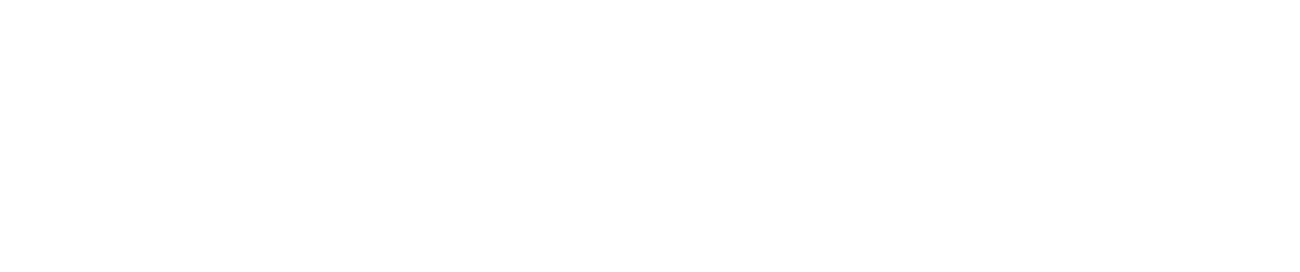 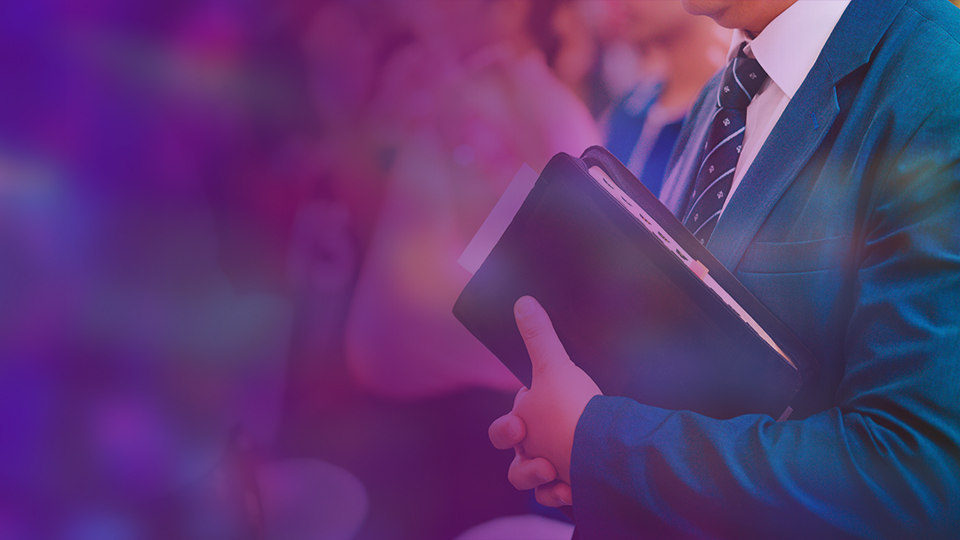 WHEN MEMBERS LOVE GOD
They will have eternal life
All things work together for their good (Rom. 8:28)
Church retention will be the consequence
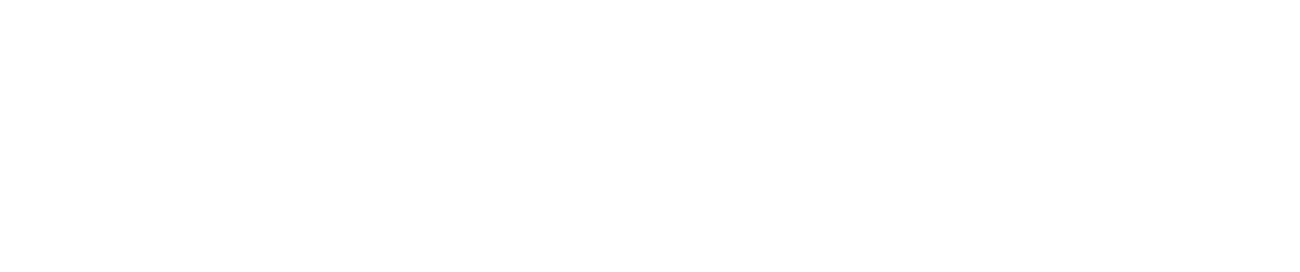 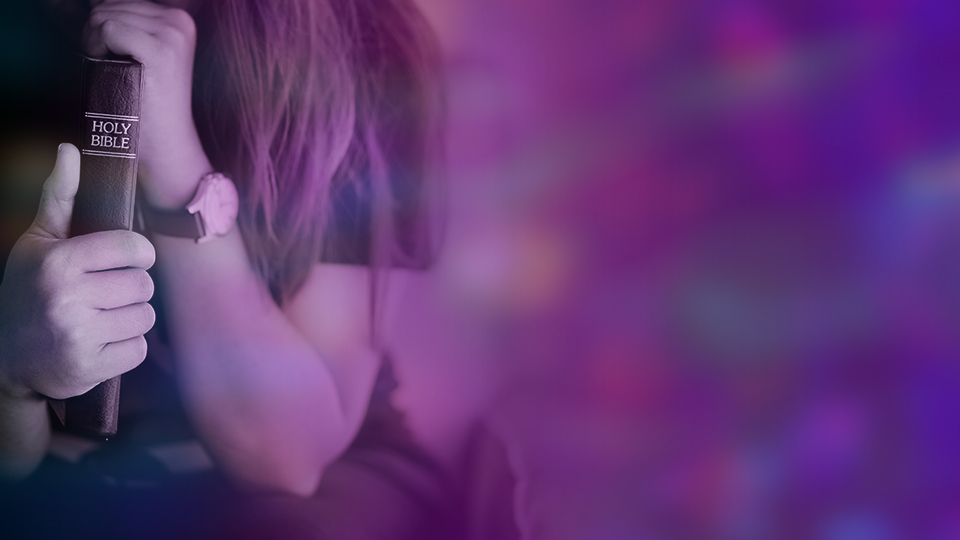 TO LOVE GOD
It’s a requirement (Deut. 10:12)
Should not be in word/talk, but in deed and truth (1 John 3:18)
Is revealed by loving the brothers (1 John 4:7-21)
The most important Nurture endeavor
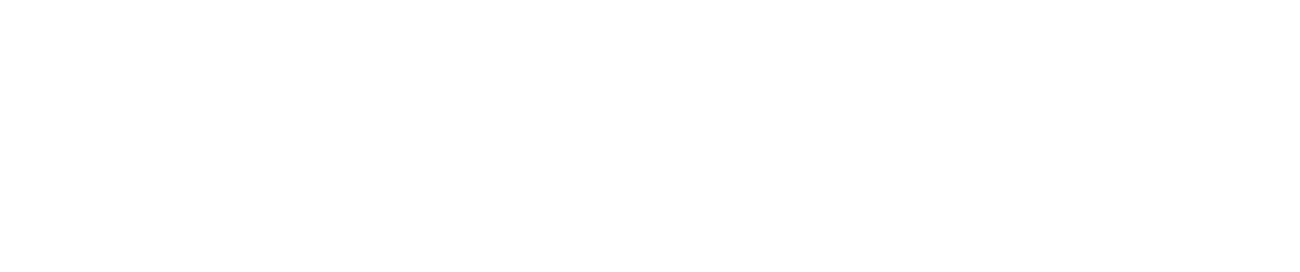 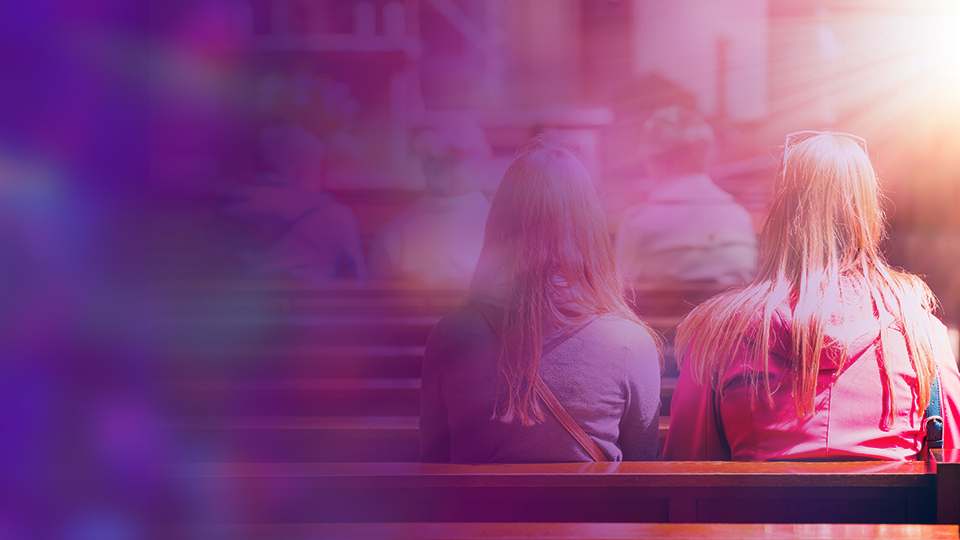 TO LOVE GODIt is related to
Keeping His Commandments (John 14:15, 21: 15:10; 1 John 2:4-6; 5:3)
Keeping His Word (John 14:23)
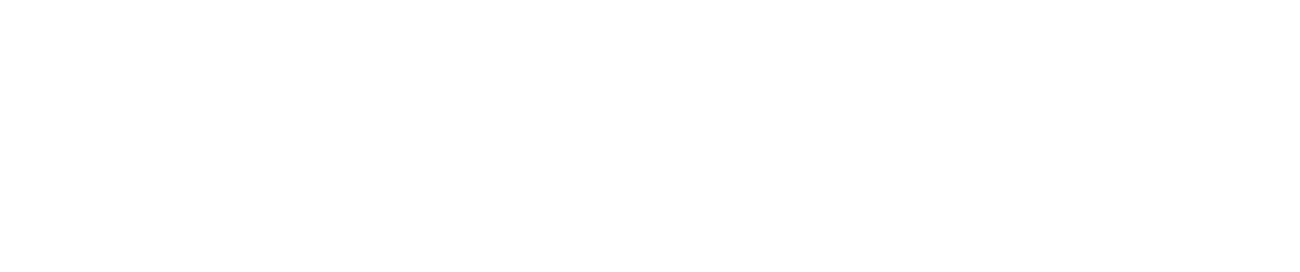 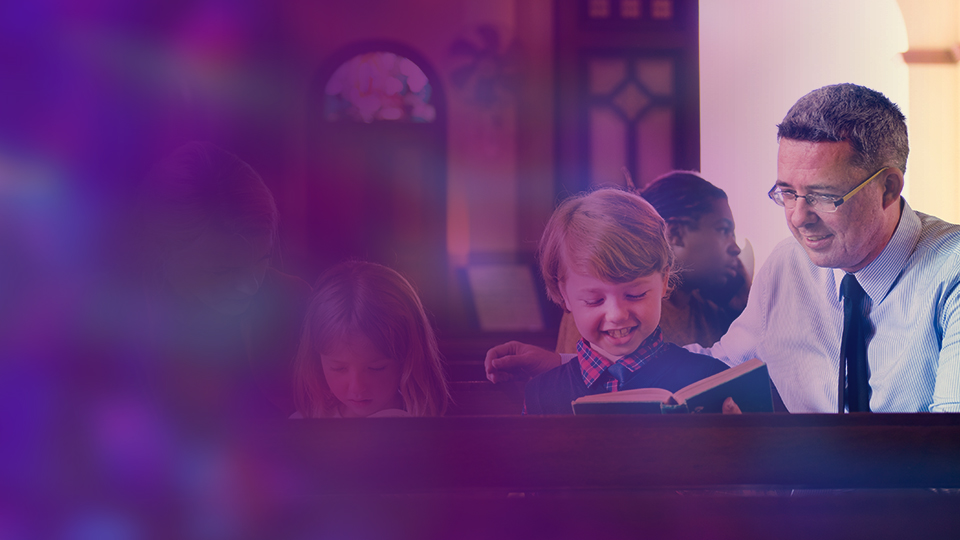 A SURPRISING WAY TO DEVELOP THAT AFFECTION
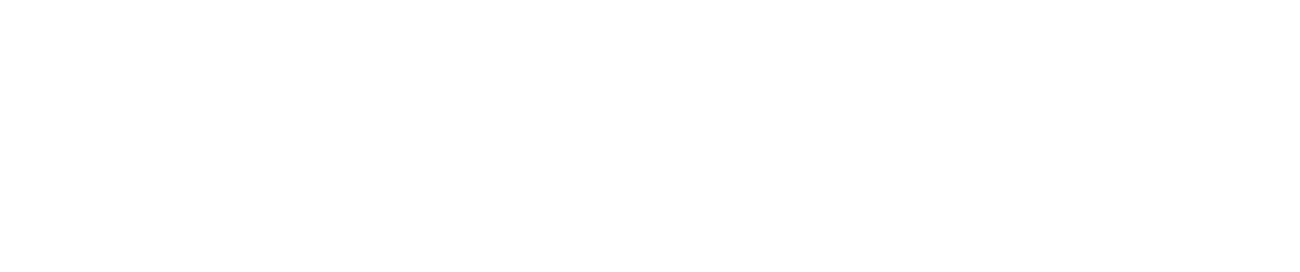 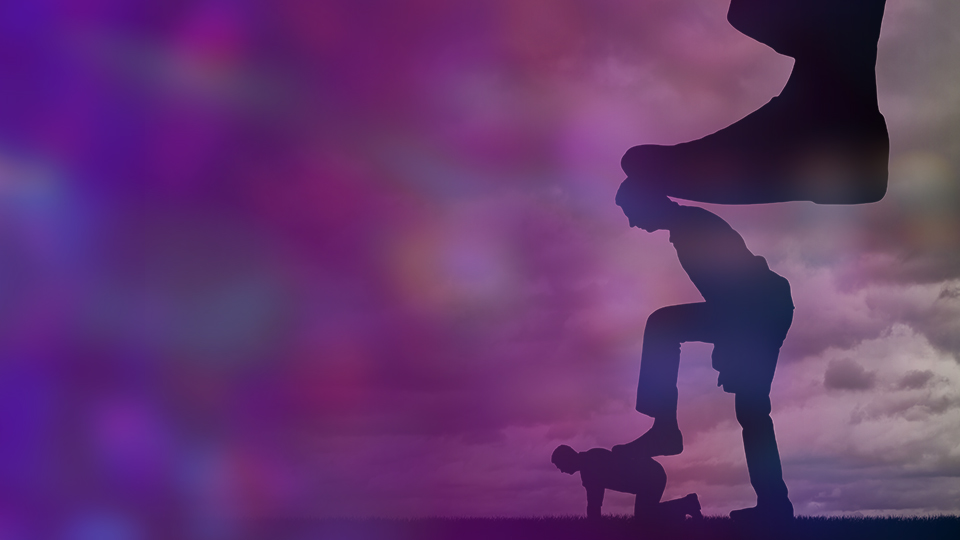 POSSESSIONS X AFFECTIONS Possessions are carriers of Affections (Matt. 6:19-21)
“Do not lay up for yourselves treasures on earth, where moth and rust destroy and where thieves break in and steal; but lay up for yourselves treasures in heaven, where neither moth nor rust destroys and where thieves do not break in and steal. For where your treasure is, there your heart will be also.”
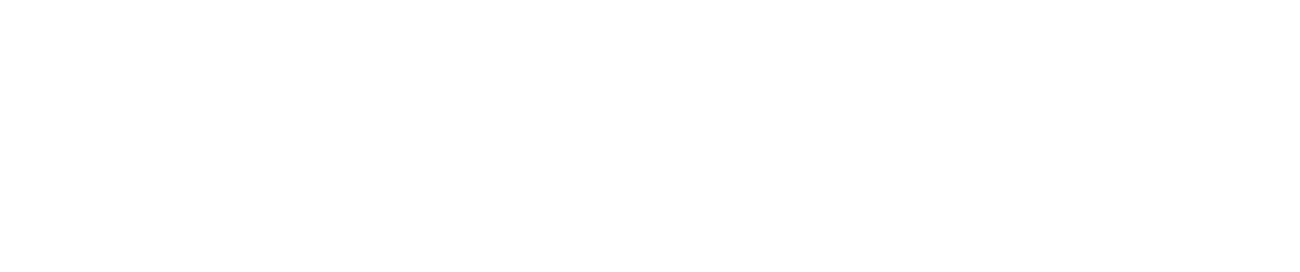 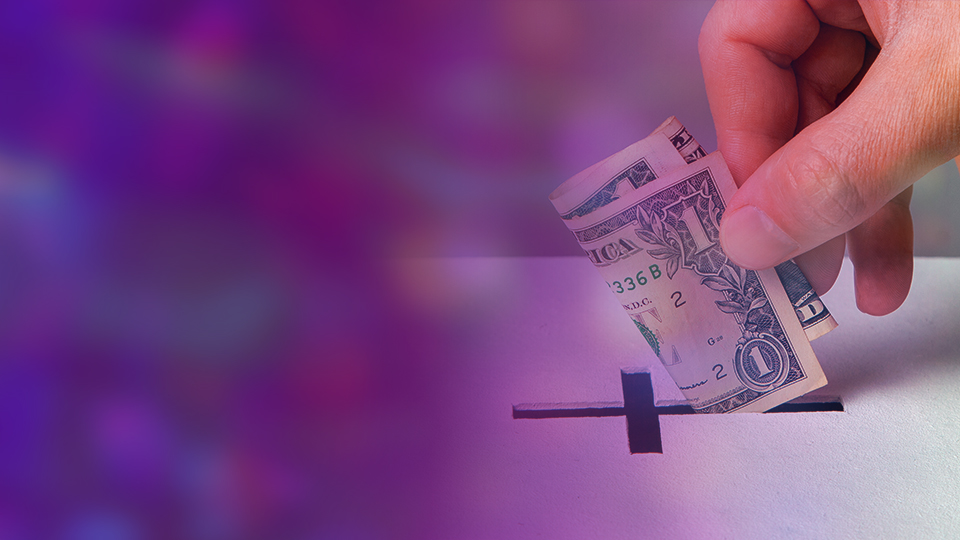 FINANCIAL SPIRITUAL GIVING
Will place the heart in heaven/God’s dwelling place
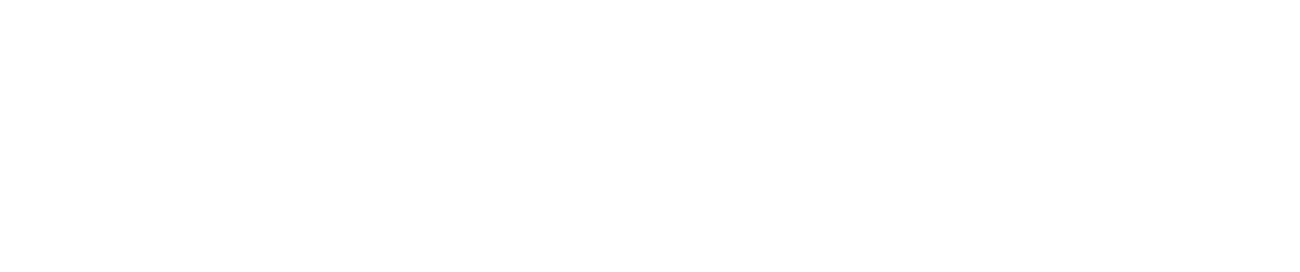 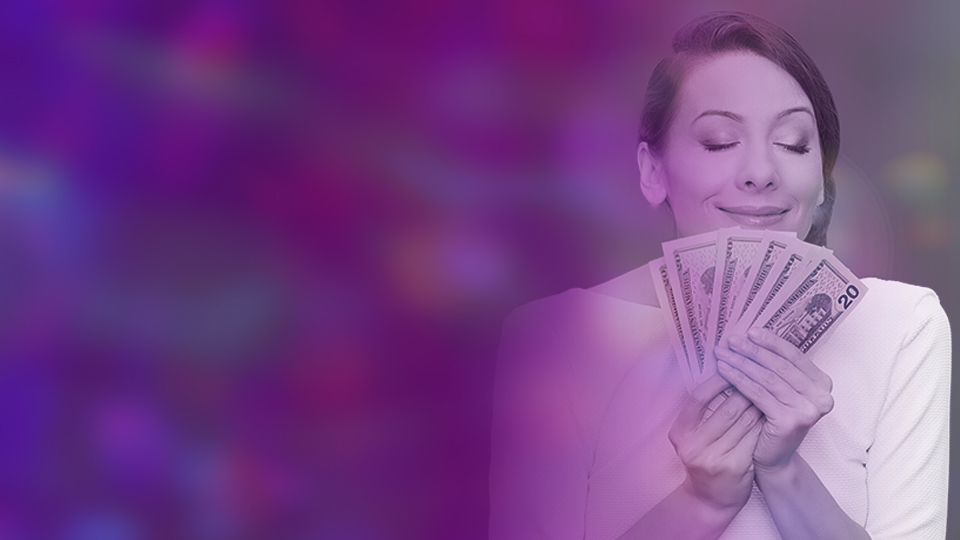 IT DRAWS THE AFFECTIONS
“Hoarded wealth is not merely useless; it is a curse. In this life it is a snare to the soul, drawing the affections away from the heavenly treasure....” 

Ellen G. White, Counsels on Stewardship, page 157.
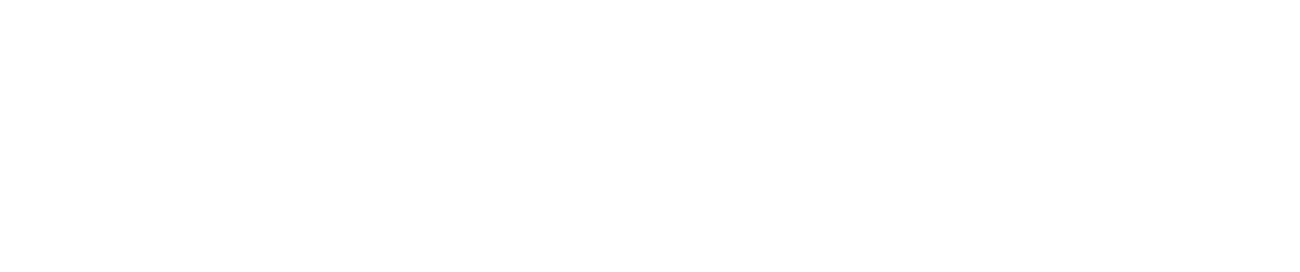 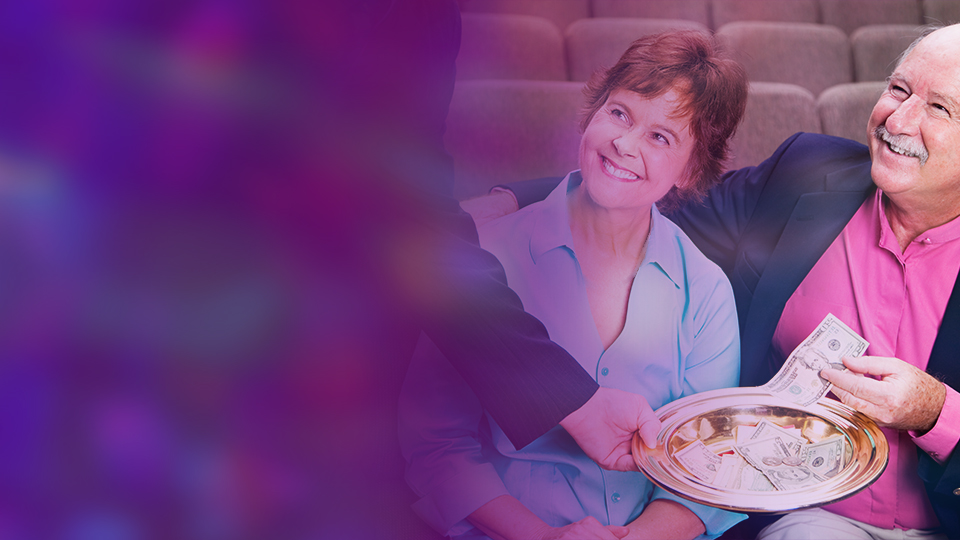 TO AVOID A SPIRITUAL DANGER
“If the stewards of God do their duty, there is no danger that wealth will increase so rapidly as to prove a snare; for it will be used with practical wisdom and Christlike liberality…” CS 158.
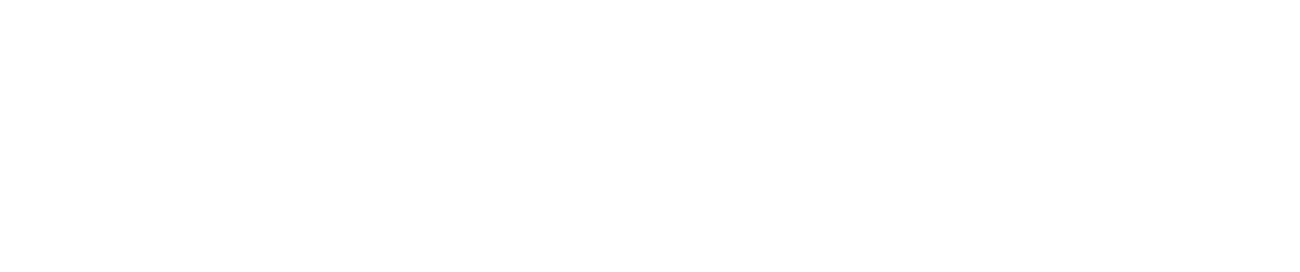 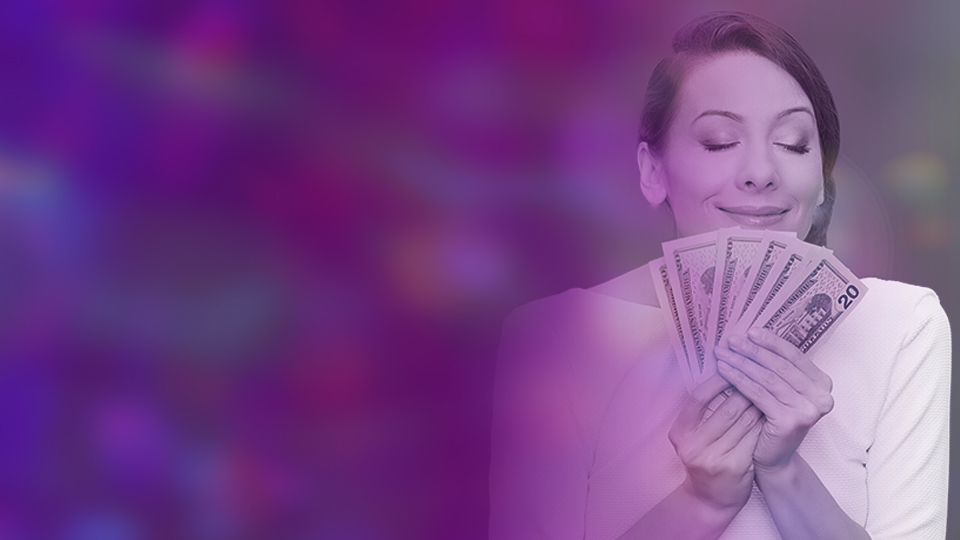 ONLY TWO OPTIONS
“There are only two places in the universe where we can place our treasures, - in God’s storehouse or in Satan’s; and all that is not devoted to God’s service is counted on Satan’s side, and goes to strengthen his cause.” 

Ellen G. White, Counsels on Stewardship, page 35.
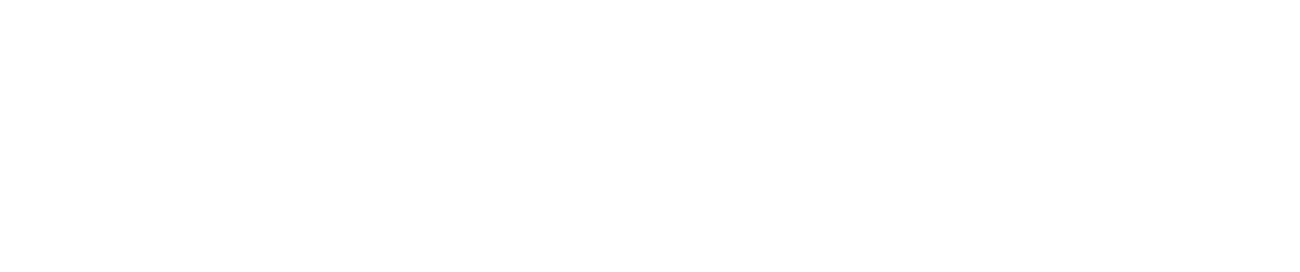 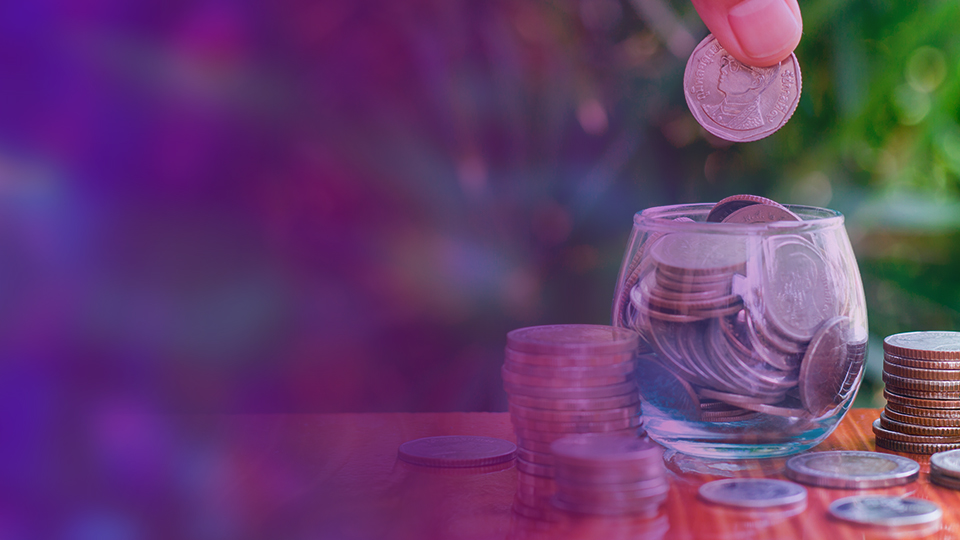 GROWING AFFECTIONS TOWARD GOD
The most important choice for eternal life
May be started and increased also by financial spiritual giving
Financial spiritual giving is related to eternal life
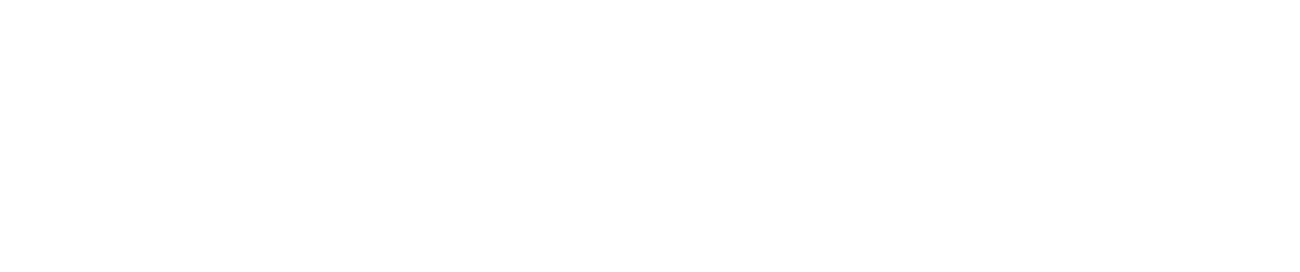 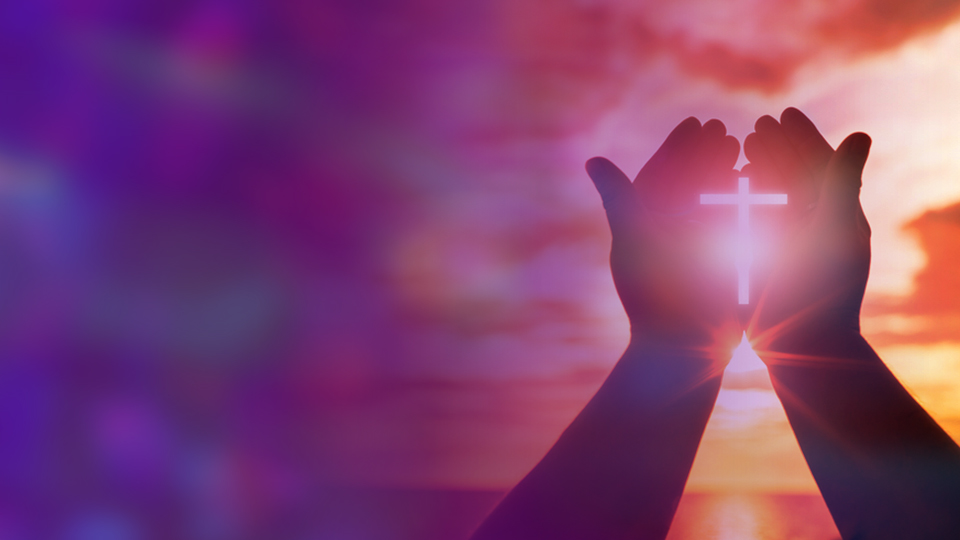 JESUS’S HEART RETENTION PROGRAM
A divine strategy to keep the heart in His kingdom
Means much more than simply to keep the body in the church
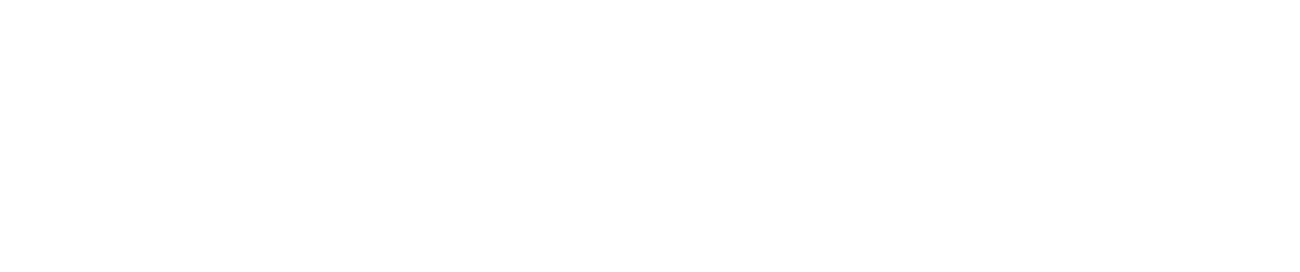 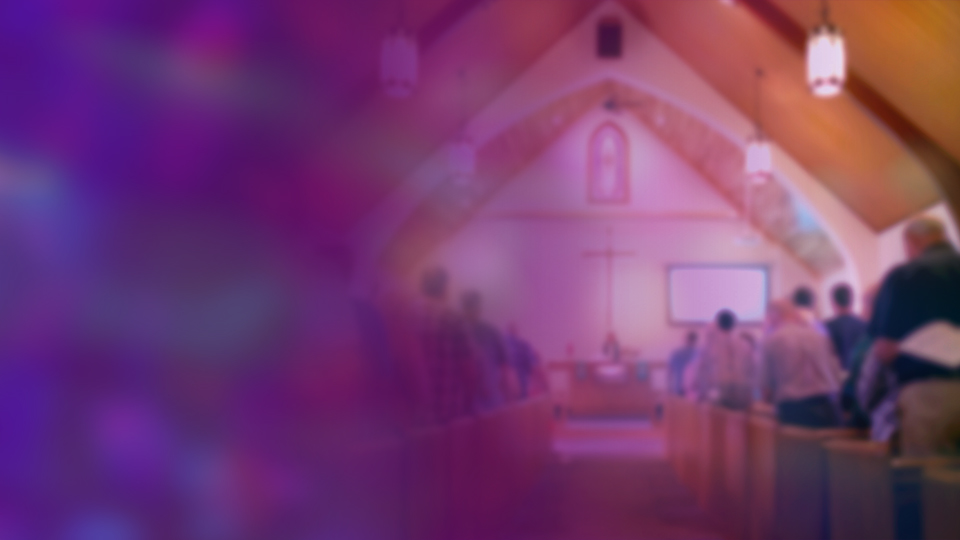 FINANCIAL SPIRITUAL GIVING
Must be considered as an integral part of the list of Adventist Personal Piety practices (McIver, 2015)
Must be assessed and studied for Nurture and Retention purposes
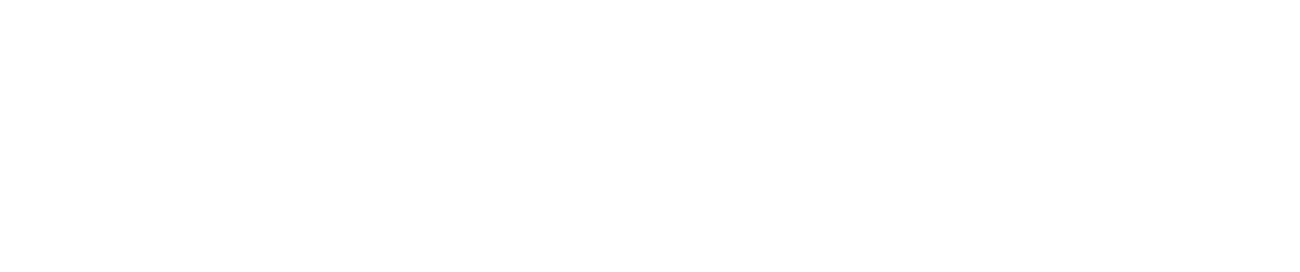 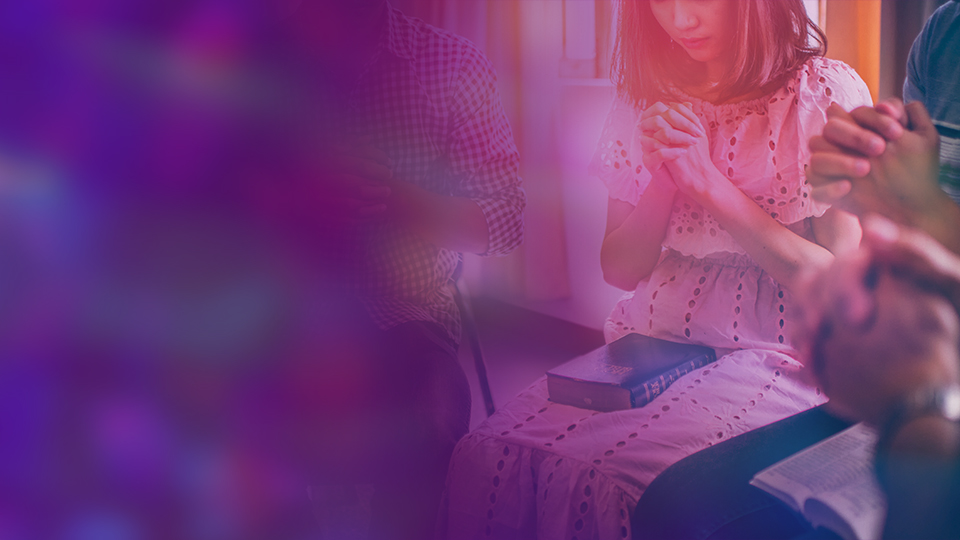 PRACTICES POSITIVELY CORRELATED TO TITHING (MCIVER, 2015)
Sabbath School attendance
Open and close the Sabbath
Study Sabbath School quarterly
Read and reflect on the Bible each day
Pray often during the day
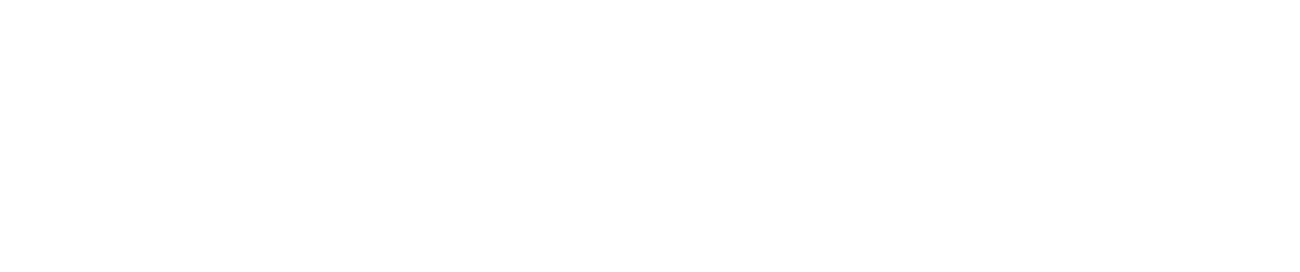 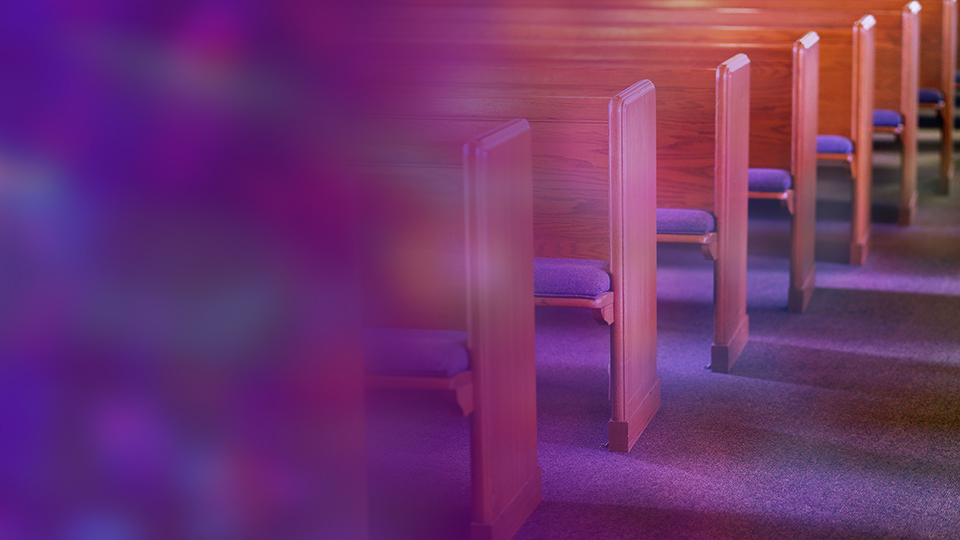 ARE THEY RELATED TO SPIRITUAL GIVING BY CHANCE?
Or are they all integral parts of a same system?
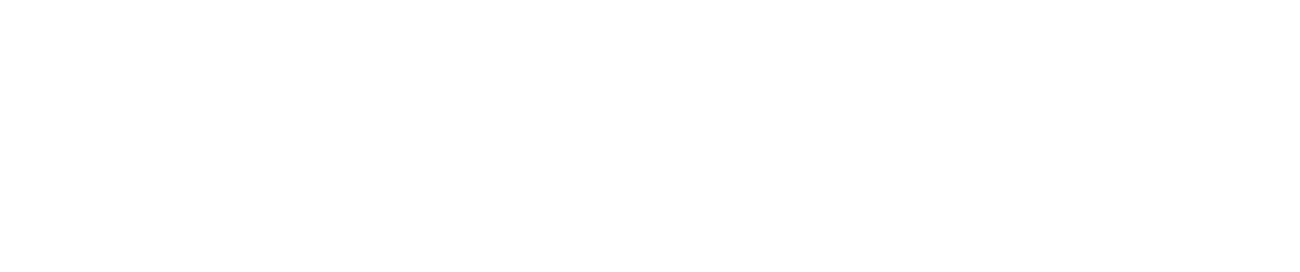 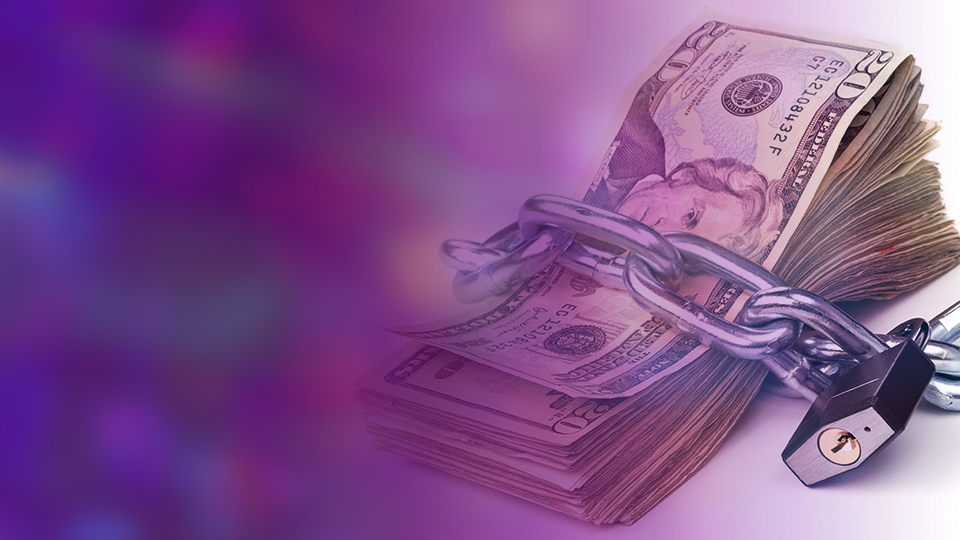 WHEN INVESTMENTS AND HEART ARE ON THE EARTH (Parable of the Sower - Matt. 13:22)
“Now he who received seed among the thorns is he who hears the word, and the cares of this world and the deceitfulness of riches choke the word, and he becomes unfruitful.”
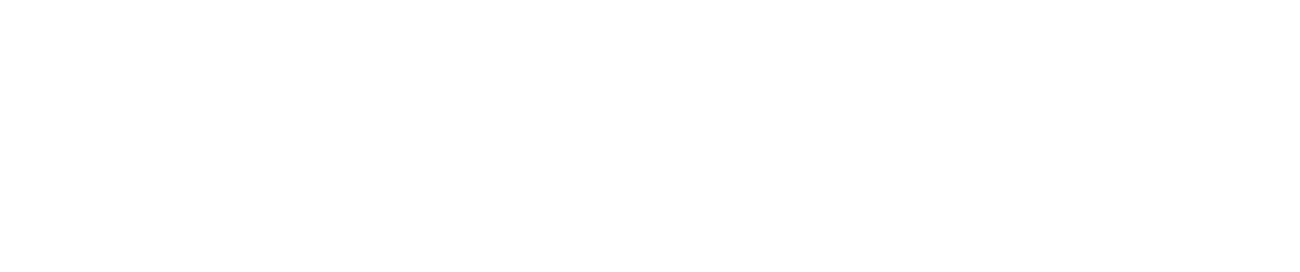 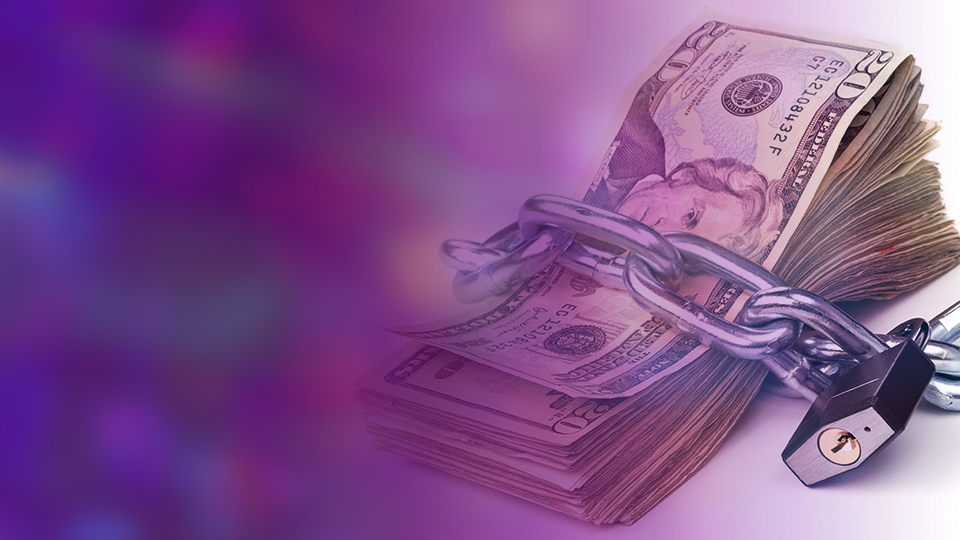 WHEN INVESTMENTS AND HEART ARE ON THE EARTH (Parable of the Sower - Matt. 13:22)
People are deceived and distressed by the possessions 
God’s word is choked
Person becomes spiritually unfruitful
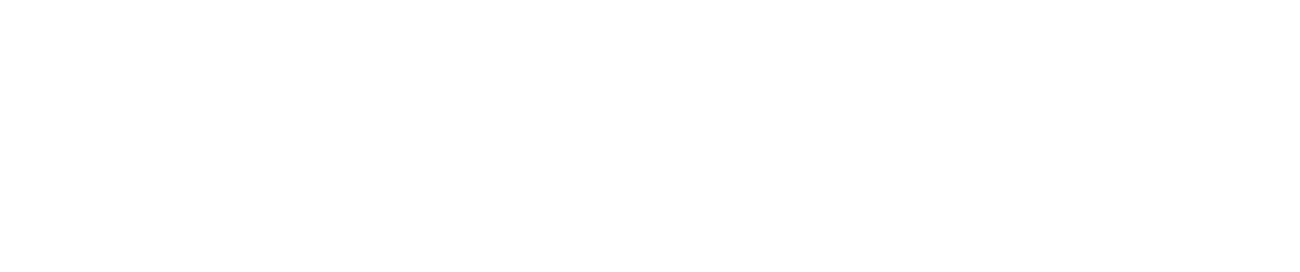 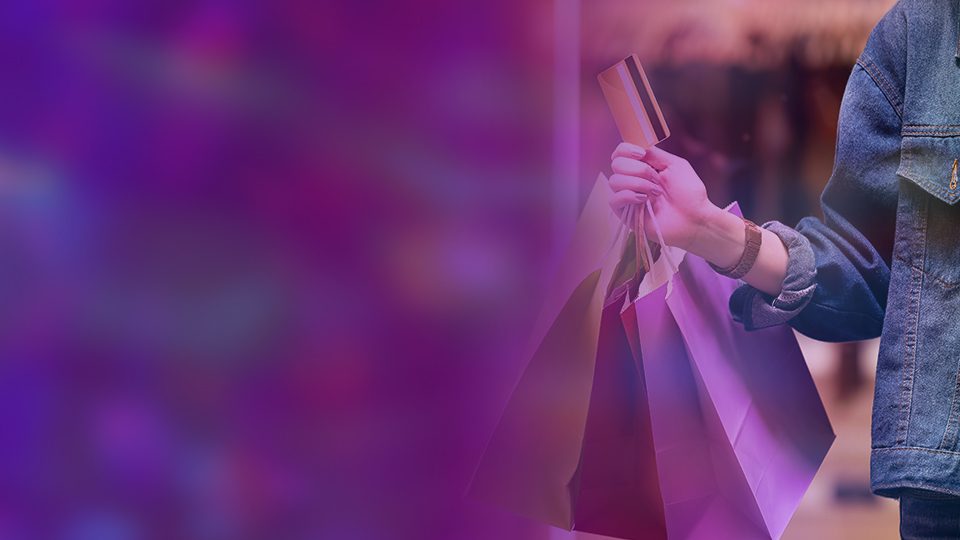 LOVE OF THINGS AND THIS WORLD (1 John 2:15-17)
“Do not love the world or the things in the world. If anyone loves the world, the love of the Father is not in him. 
For all that is in the world – the lust of the flesh, the lust of the eyes, and the pride of life – is not of the Father but is of the world. 
And the world is passing away, and the lust of it; but he who does the will of God abides forever.”
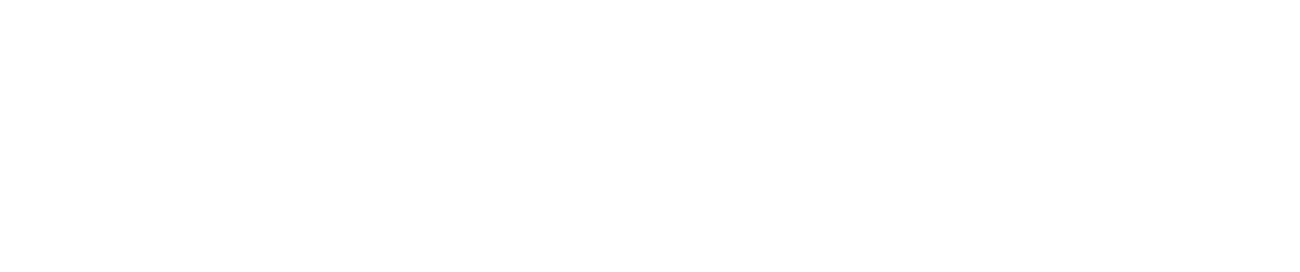 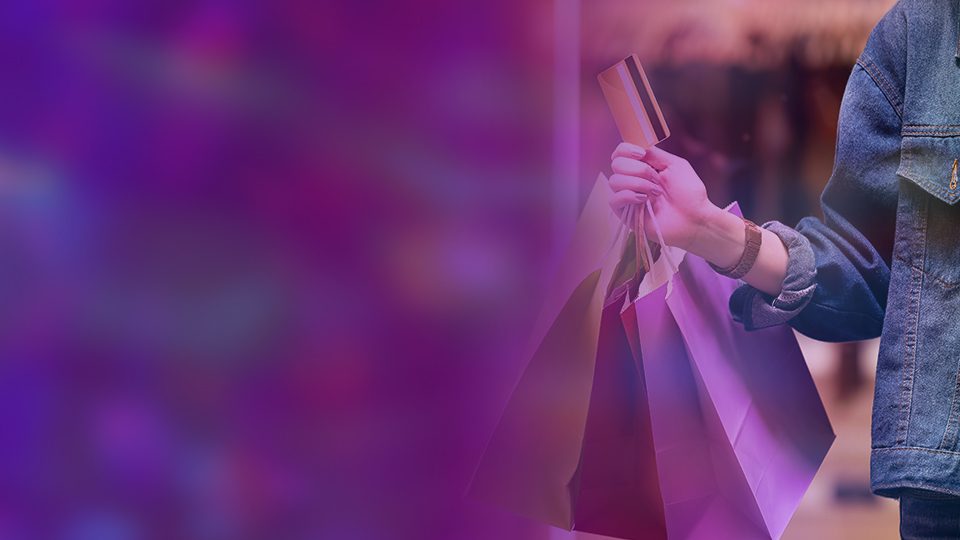 LOVE OF THINGS AND THIS WORLD (1 John 2:15-17)
Implies in
Loss of spiritual sight
Loss of “the love of the Father”
Heart evasion
Increased church evasion risk
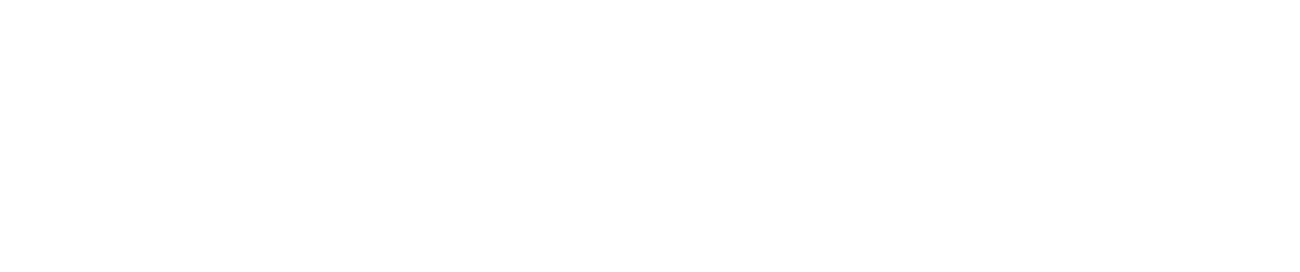 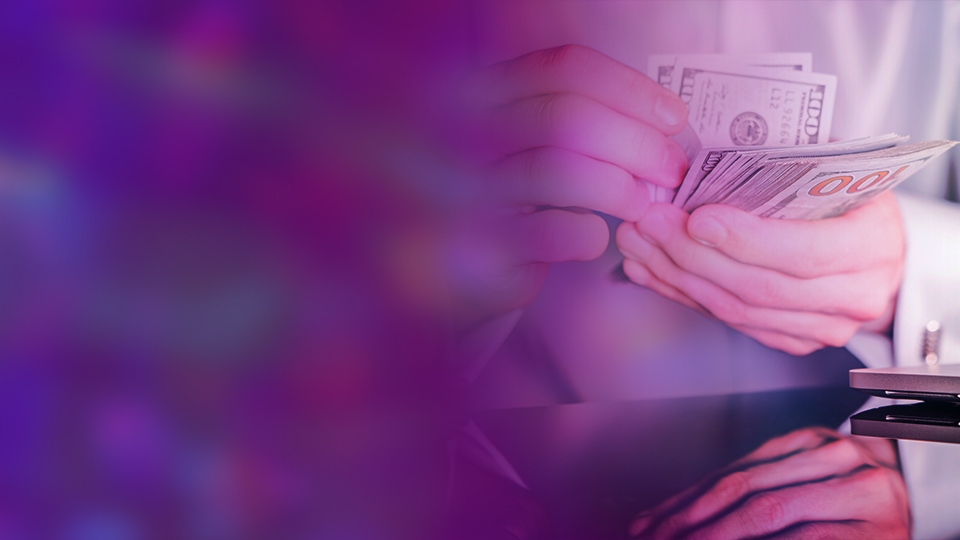 LOVE OF MONEY & DESIRE TO BE RICH (1 Tim. 6:9-10)
“But those who desire to be rich fall into temptation and a snare, and into many foolish and harmful lusts which drown men in destruction and perdition.
For the love of money is a root of all kinds of evil, for which some have strayed from the faith in their greediness, and 0ierced themselves through with many sorrows.
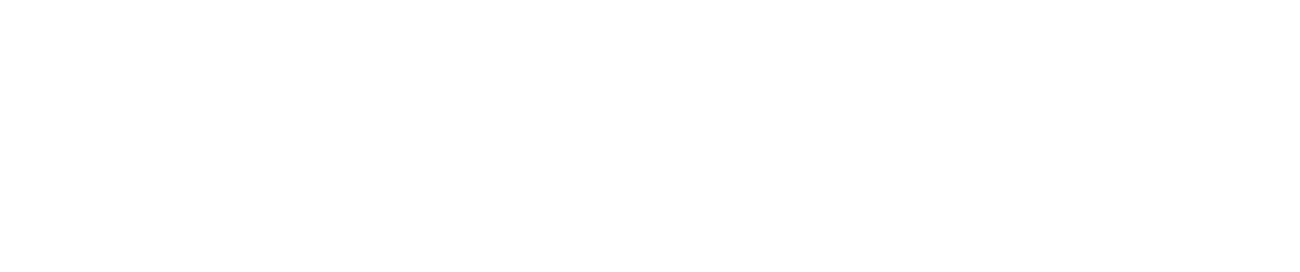 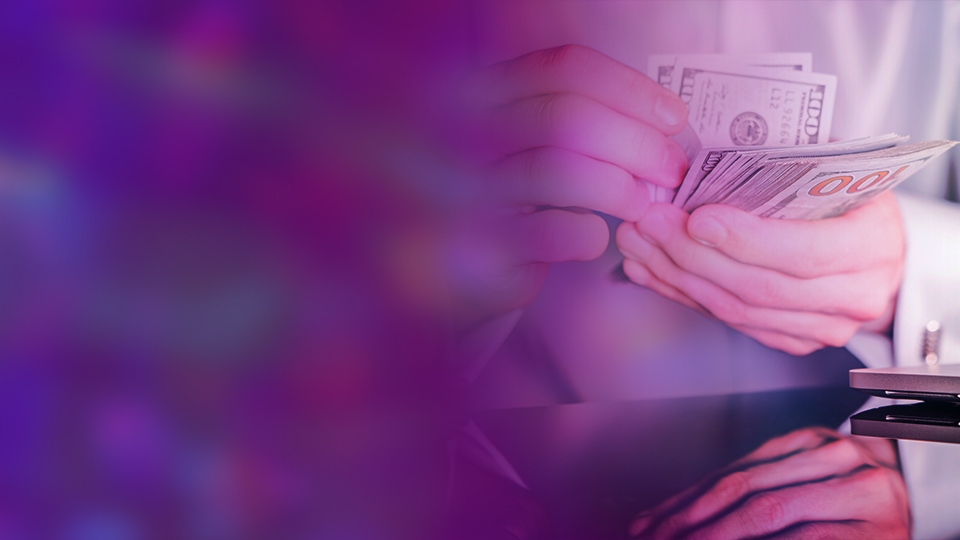 LOVE OF MONEY & DESIRE TO BE RICH (1 Tim. 6:9-10)
Drowns “men in destruction and perdition”.
“… a root of all kind of evil…”
“… for which some have strayed from the faith…”
It is a Church’s Evasion Risk factor
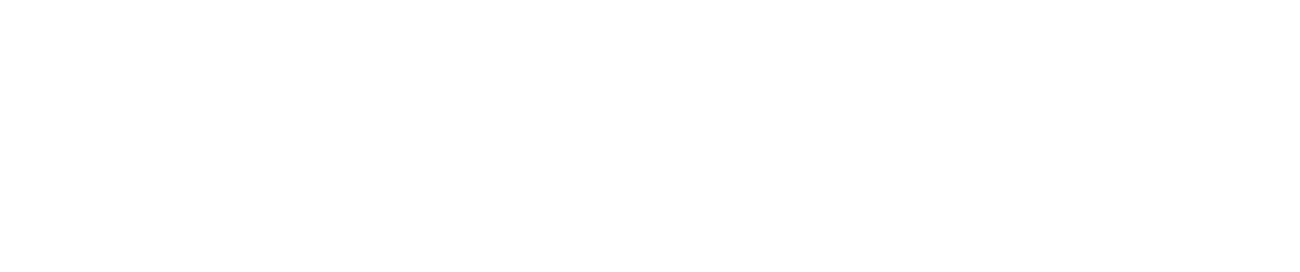 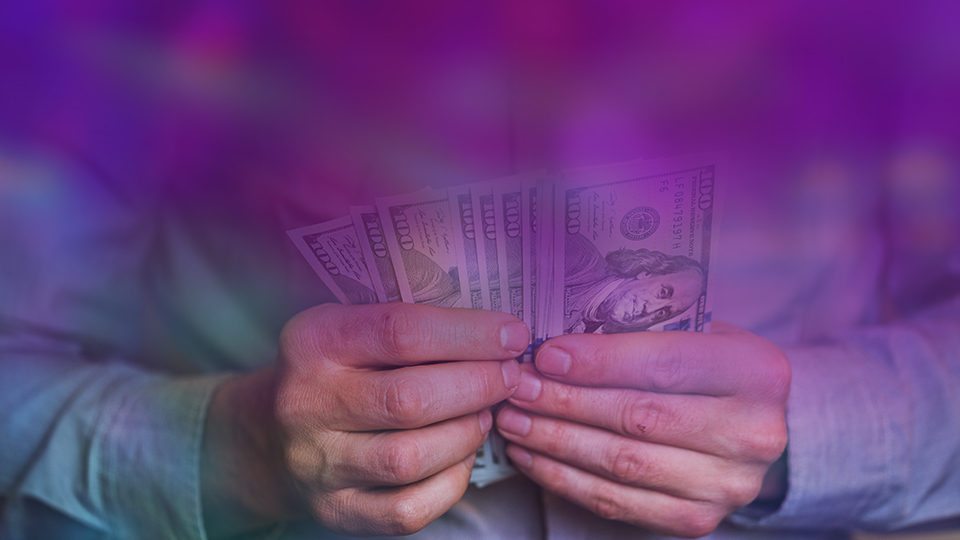 MONEY GETTING X SPIRITUALITY
“… devotion to money getting” is something that “deadens the spirituality of the church and removes the favor of God from her.” CS, 20
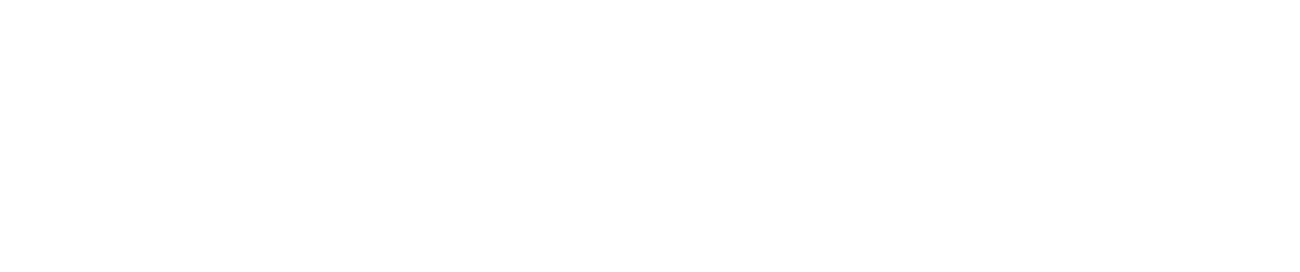 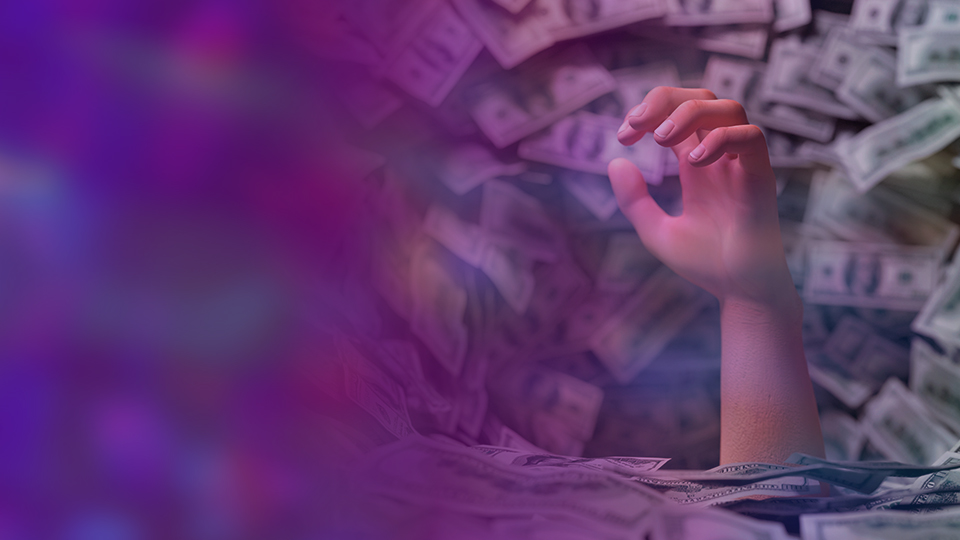 MONEY GETTING X SPIRITUALITY
How to recognize “devotion to money getting” and spiritual dead state?
Is financial unfaithfulness an evidence of spiritual death?
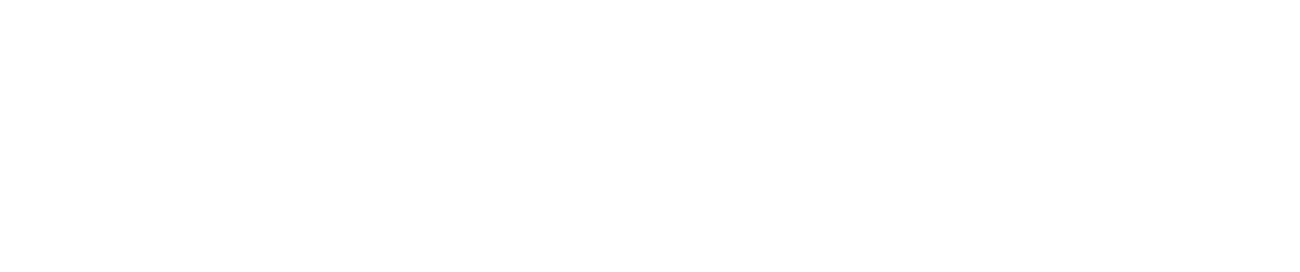 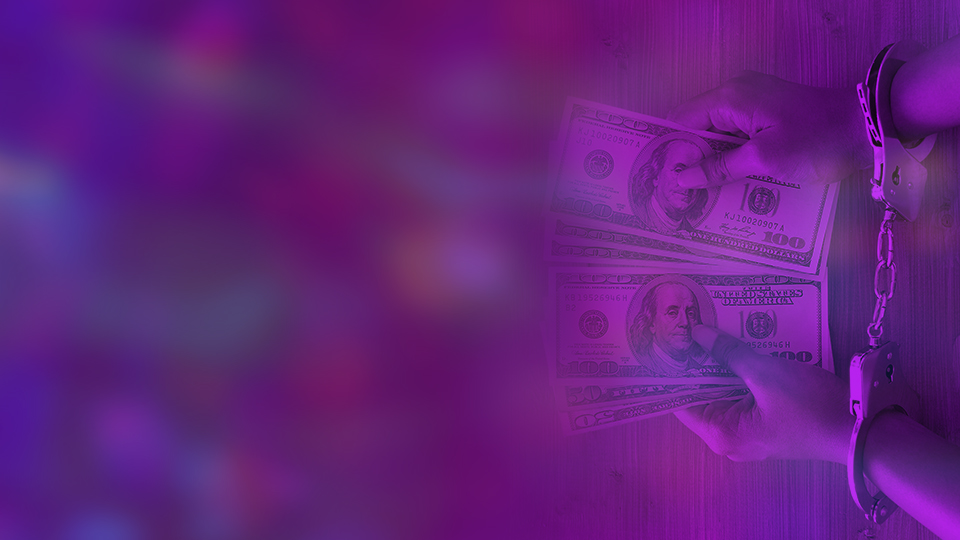 THE EVIDENCE AND ITS EXTENDED INFLUENCE
“… he that will withhold from God that which He has lent him, will be unfaithful in the things of God in every respect….” 1T 198
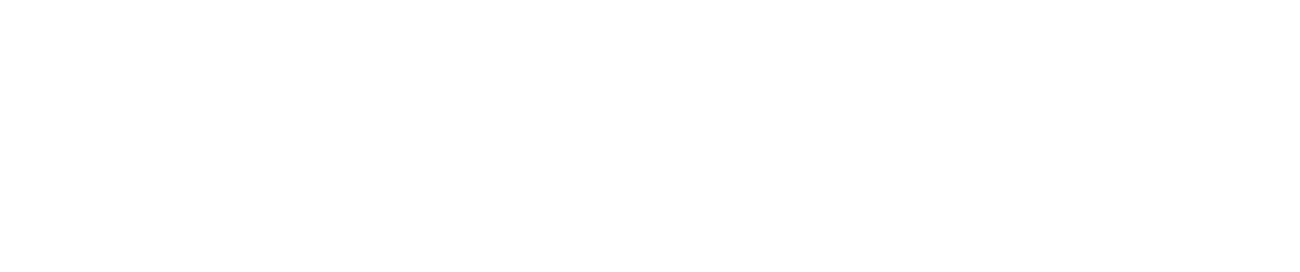 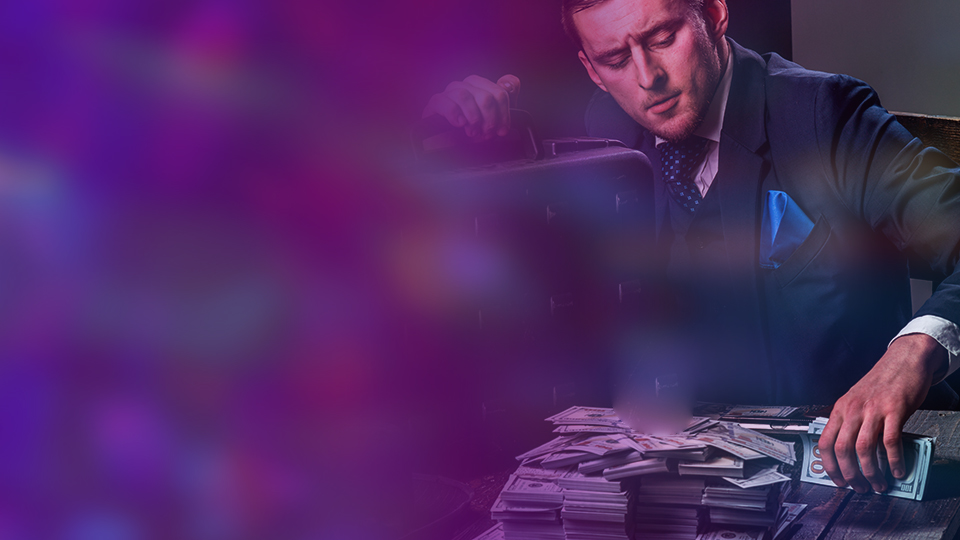 UNFAITHFULNESS:A GRADUAL DEVELOPMENT
Devotion to money getting
Spiritually dead
All kinds of imaginable unfaithfulness
Apostasy
Church evasion
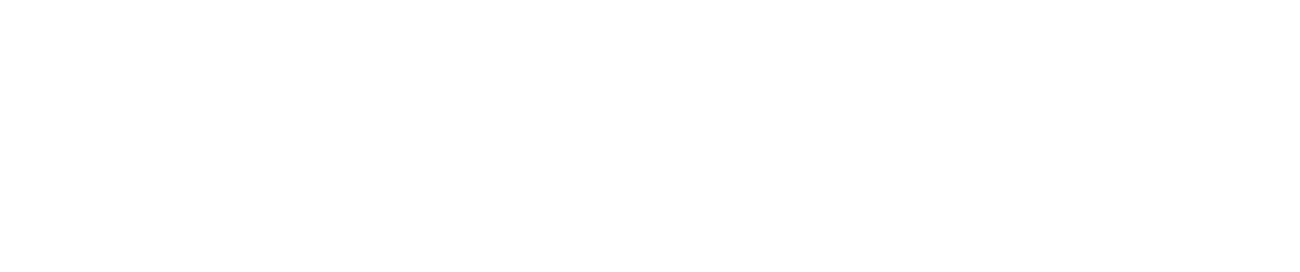 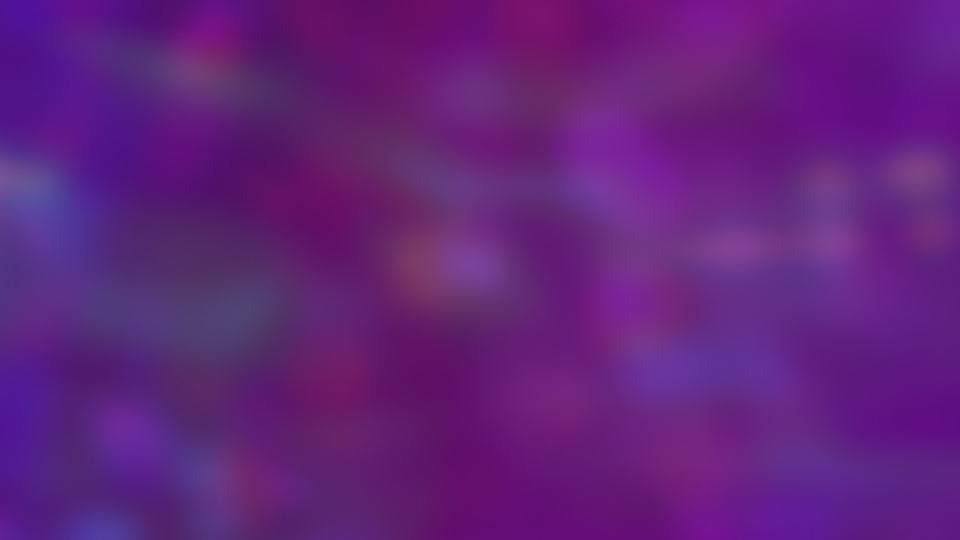 A SAD RESEARCHAll SAD members who left the church from 2015-2017
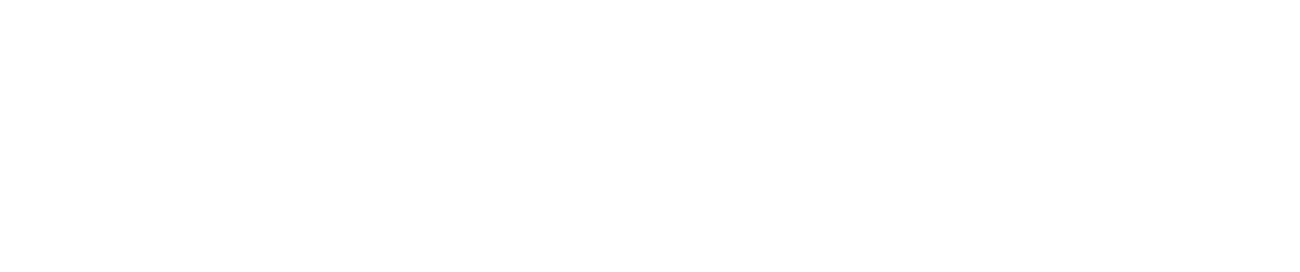 An average of 86%: no tithing record:
An average of 91%: no offering record:
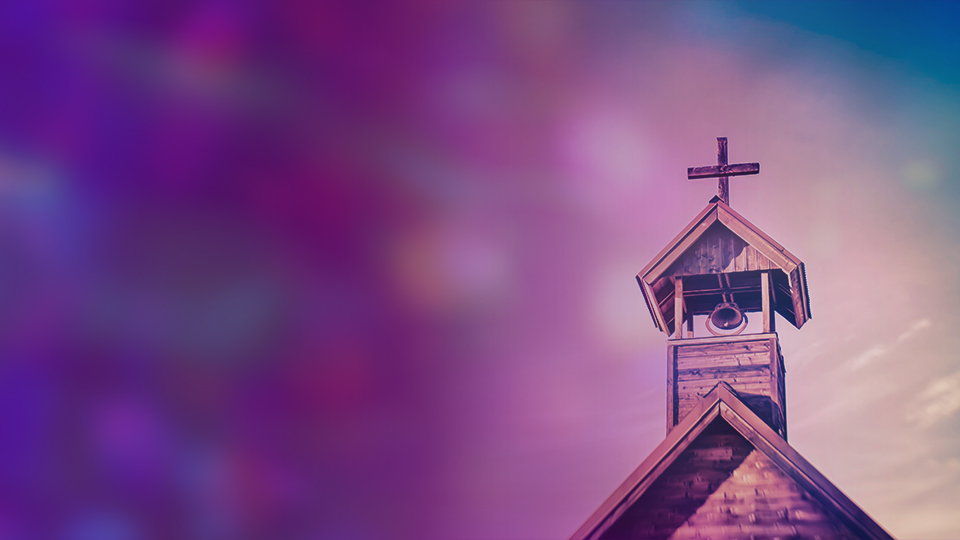 JESUS’ HEART RETENTION STRATEGY
“… Through every investment made [in God’s treasury], they will become more wedded to the cause of present truth…” CS 73.
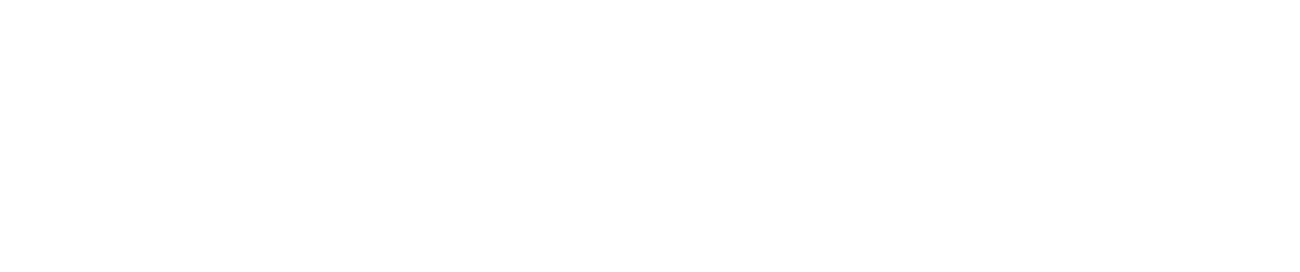 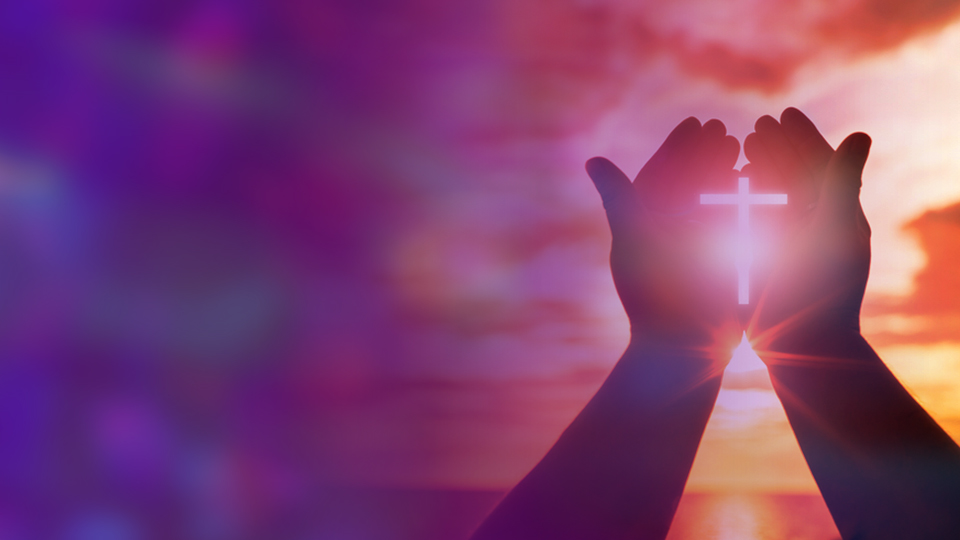 HEART IS UNITED TO THE REDEEMER
“… the very act of giving expands the heart of the giver, and unites him more fully to the Redeemer of the world.” C.S., 347.
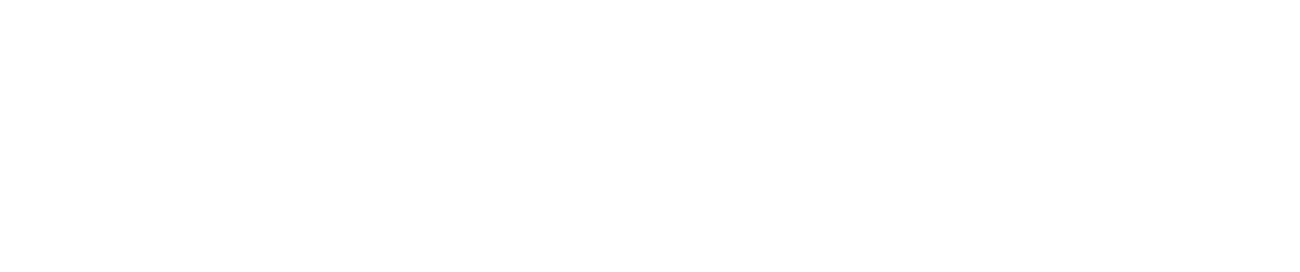 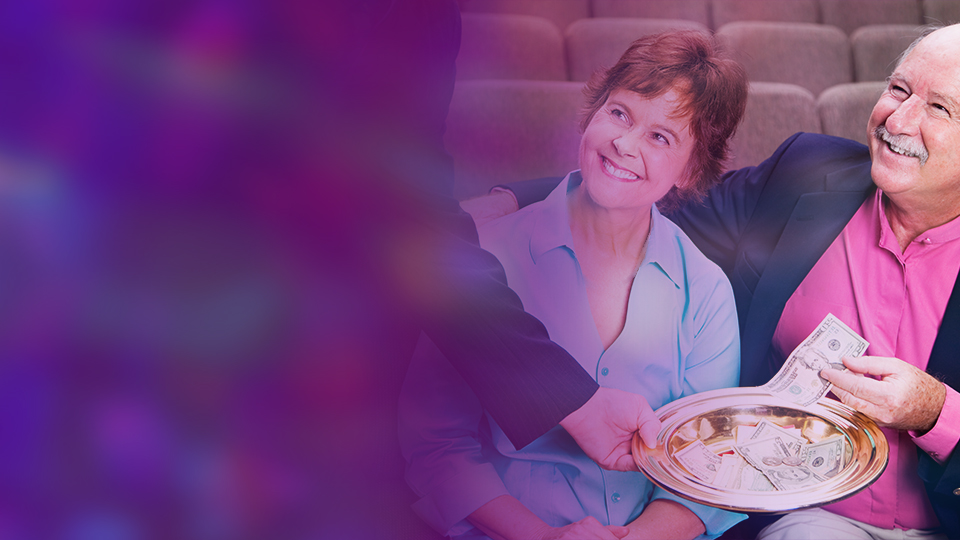 RELATED TO SPIRITUAL PROSPERITY
“… Withholding from God Always brings a curse. Spiritual prosperity is closely bound up with Christian liberality…” CS 49.
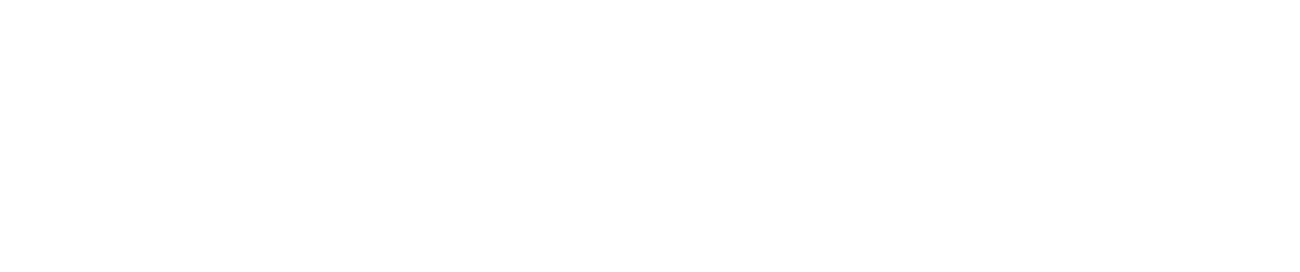 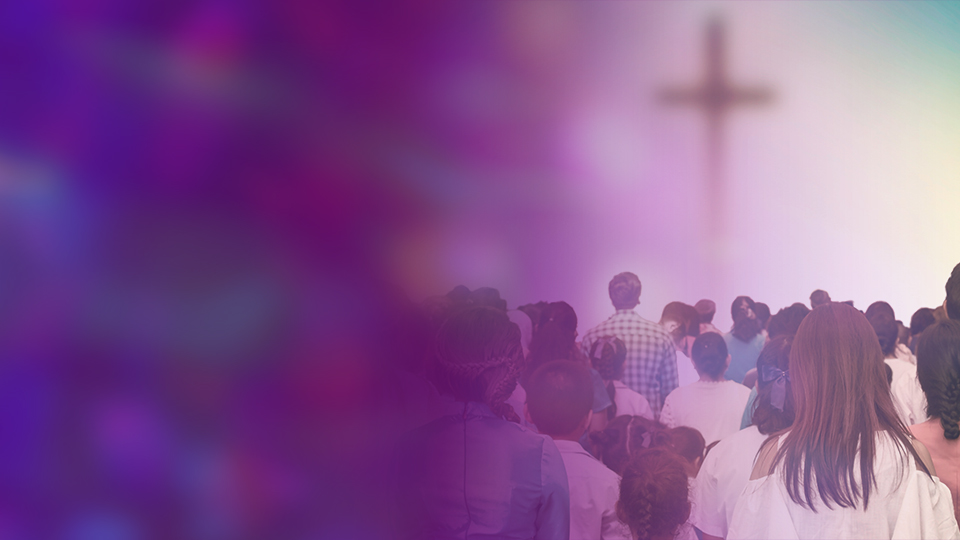 THE MOST SPIRITUALLY PROSPEROUS CHURCHES
“… Churches who are the most systematic and liberal in sustaining the cause of God are the most prosperous spiritually.” 3T 405
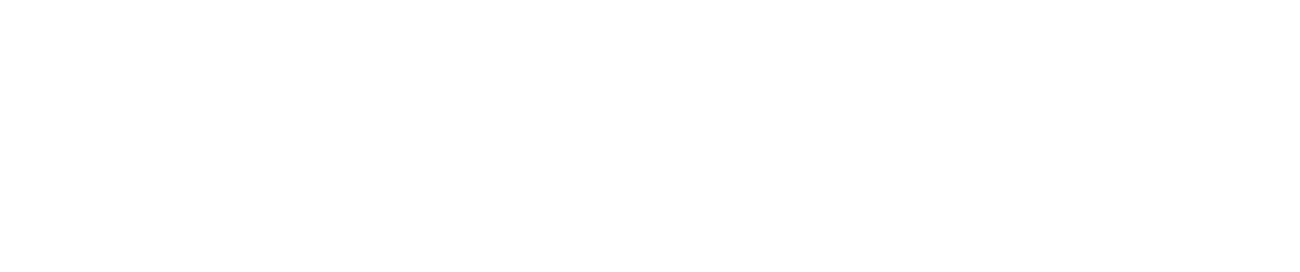 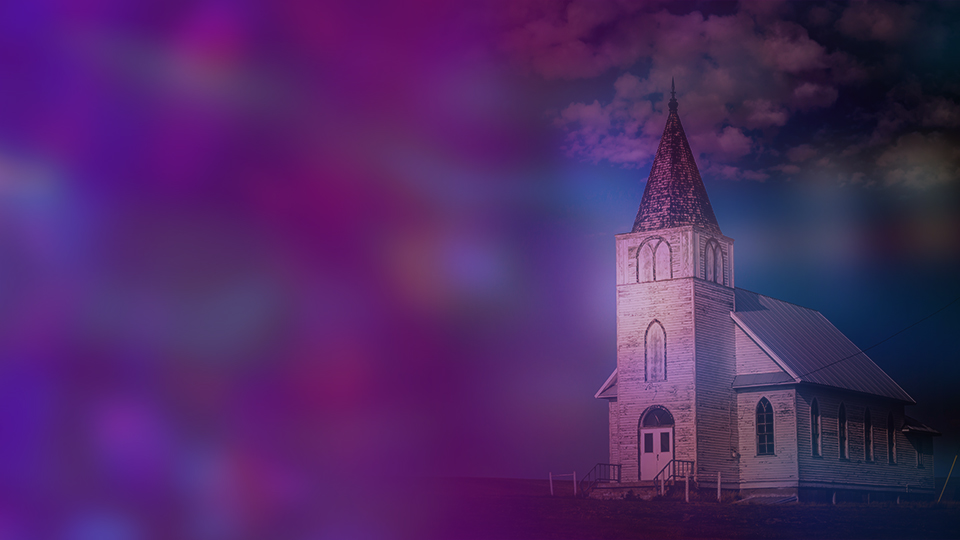 CHURCH GROWTH X FINANCIAL SPIRITUAL GIVING
The work of imparting of the heavenly gifts “is the life and growth of the church.” 6T 448.
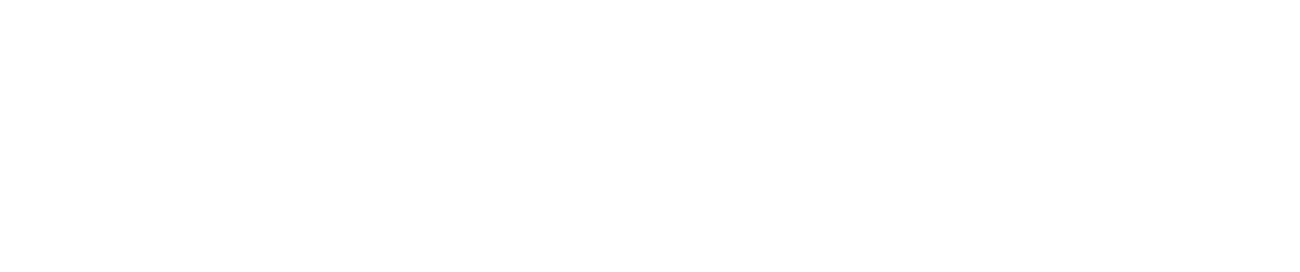 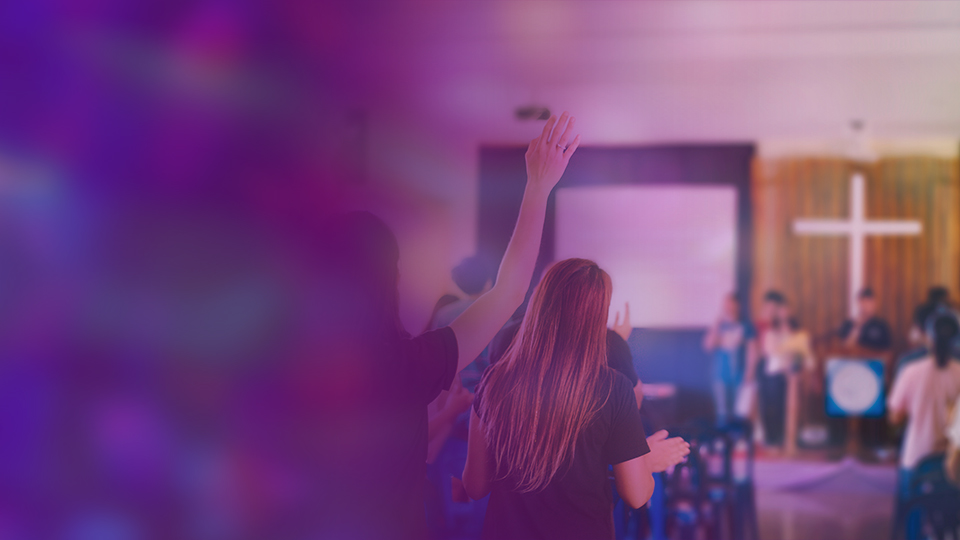 FINANCIAL SPIRITUAL GIVING
Highly related to church growth and spiritual prosperity
Is expected to increase retention rates
It’s absence – a predictor of apostasy
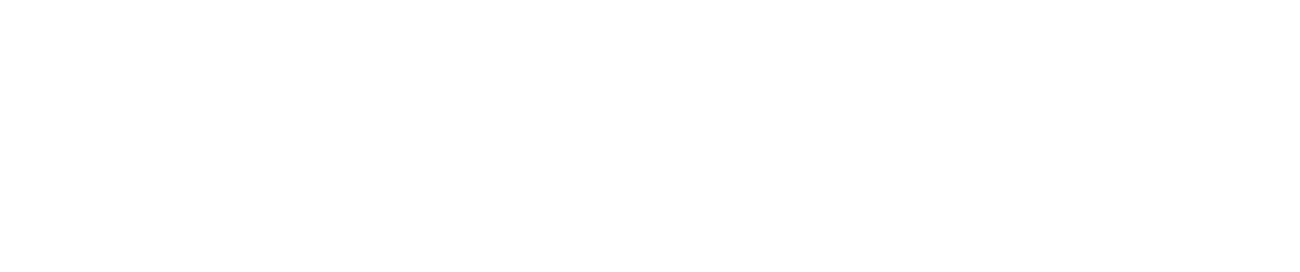 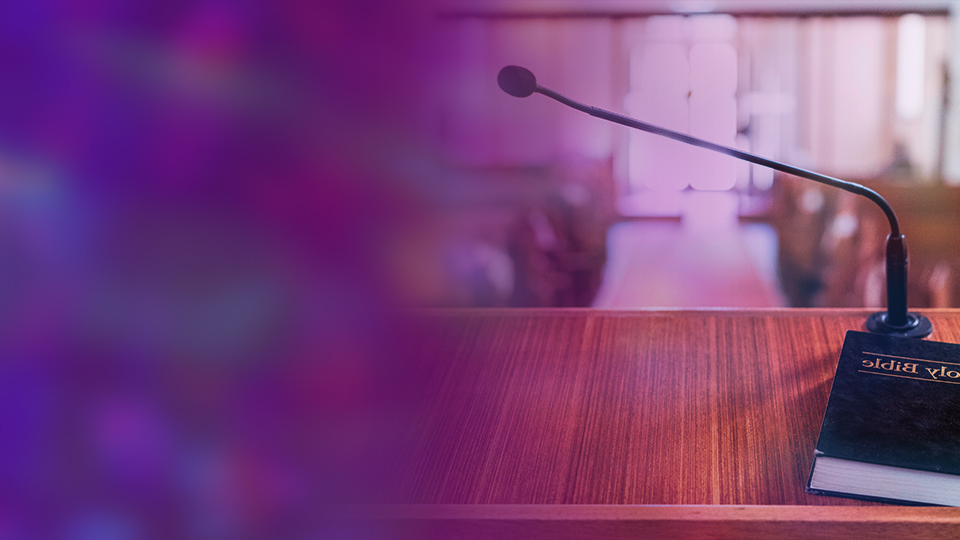 NURTURE & RETENTION STRATEGY
To assess and carefully follow church’s spiritual financial giving patterns.
Identify potential apostasy/church evasion risk.
Priority care, including visitation, to those in greater risk.
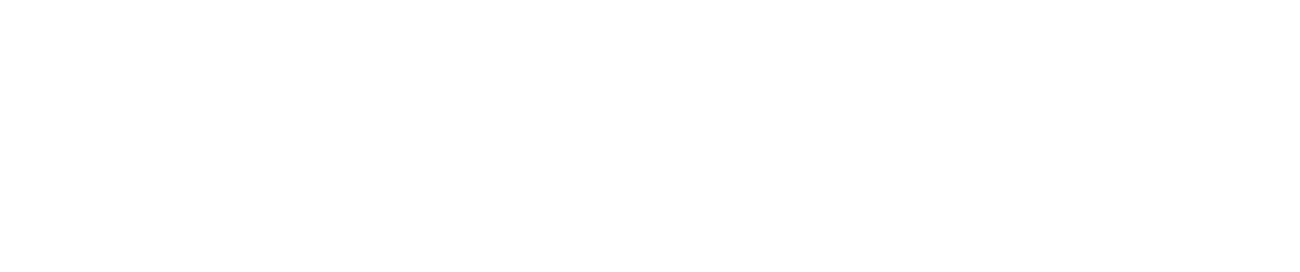 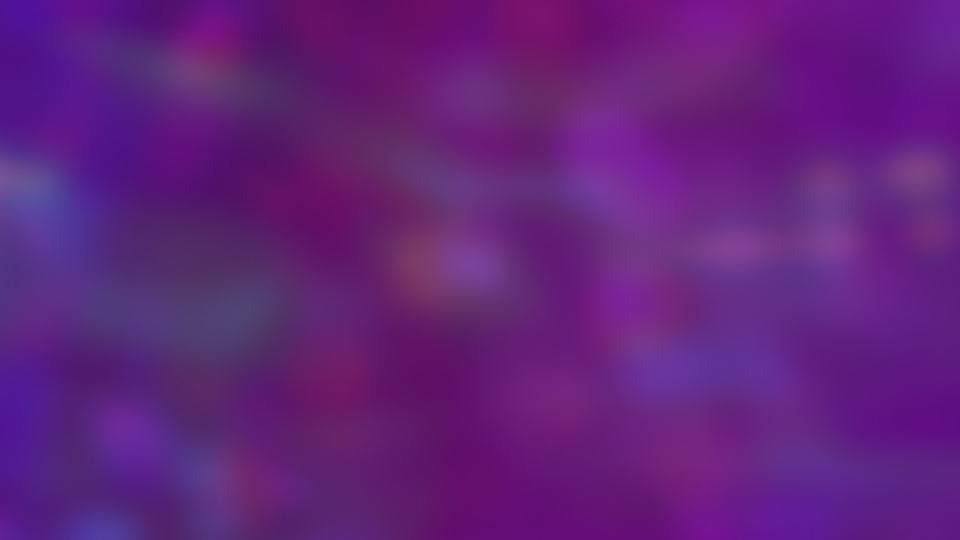 Next presentation STRATEGIES TO
Strengthen spiritual systematic giving
Establish appropriate interventions when needed.
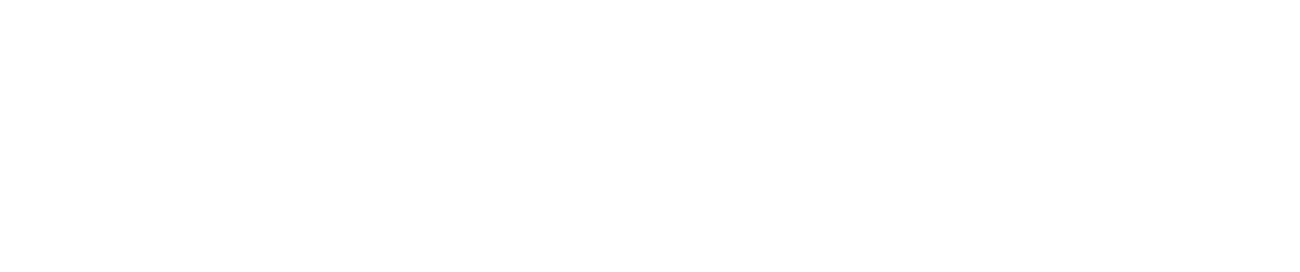 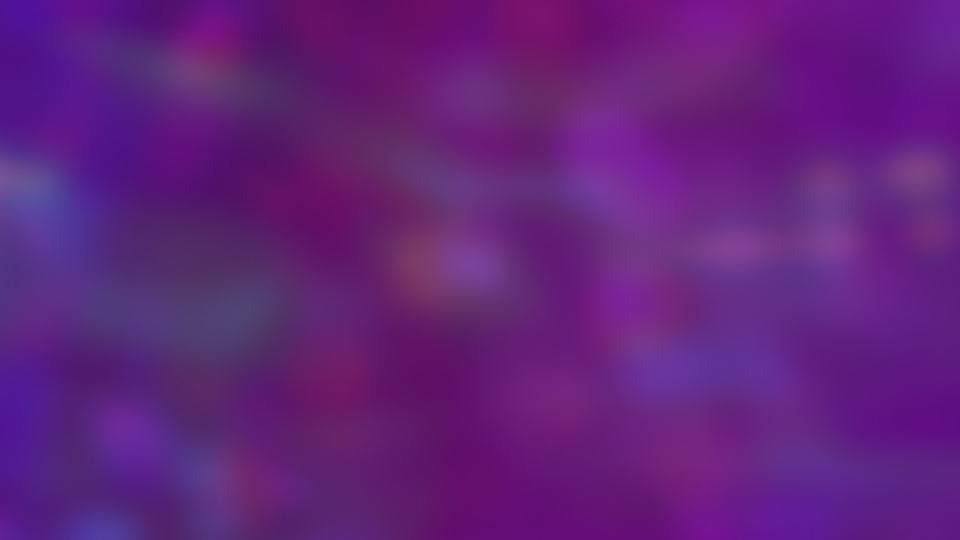 CONTACT US
https://stewardship.adventista.org
Faceook: Dynamic Stewards
Twitter: GCAdventistStewardship
YouTube: GCAdventistStewardship
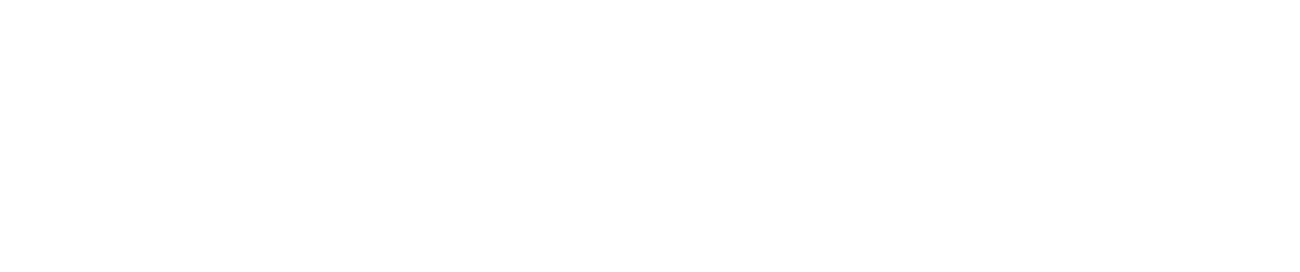 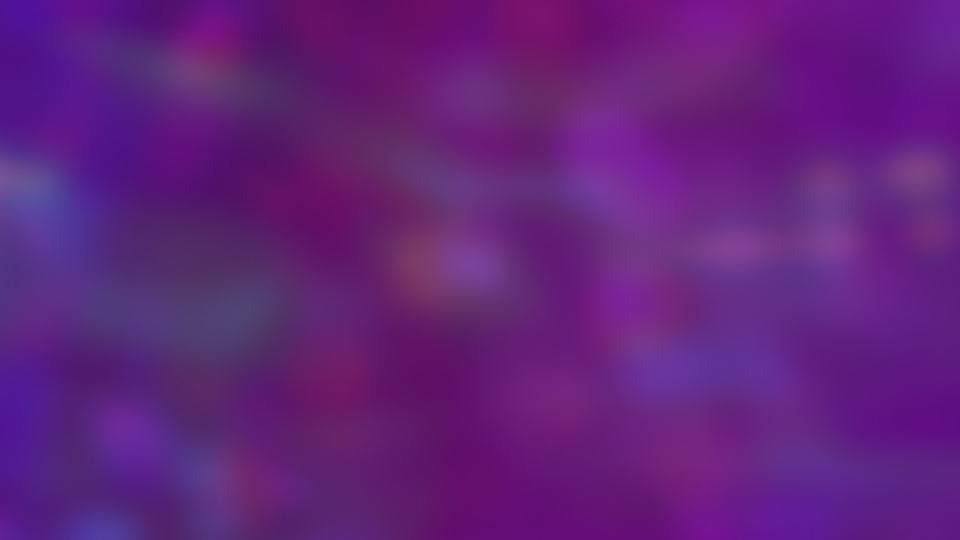 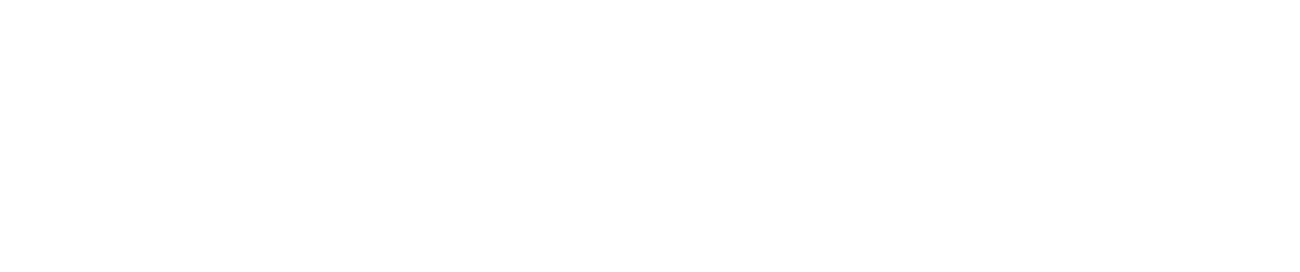